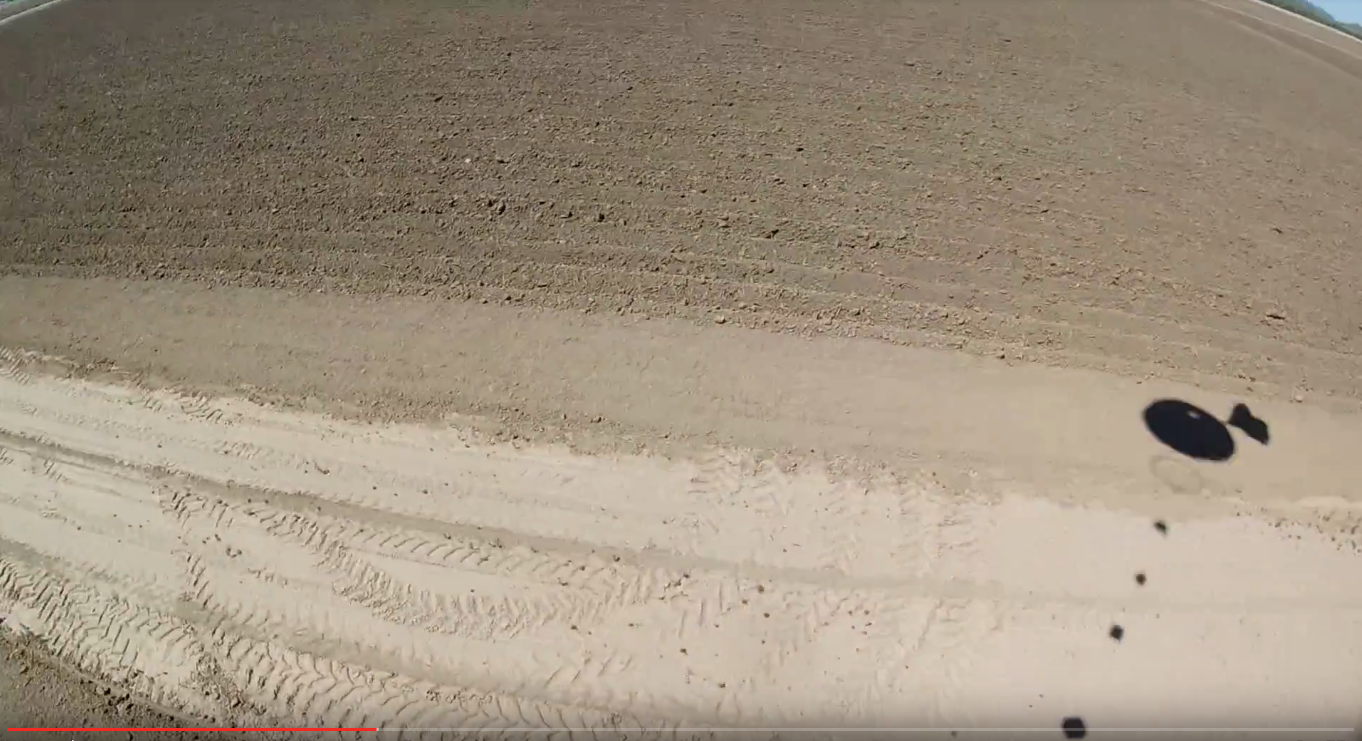 ASCEND 2017          PAYLOAD DESIGN PROJECT         ECE 294-GLENDALE COMMUNITY COLLEGE         WEBSITE: Team2.AZEngineeringEducation.com
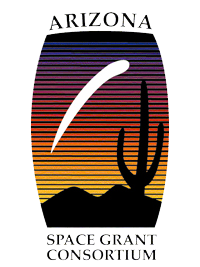 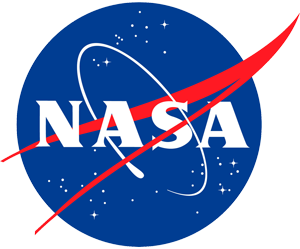 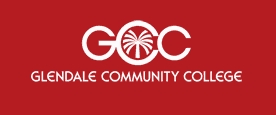 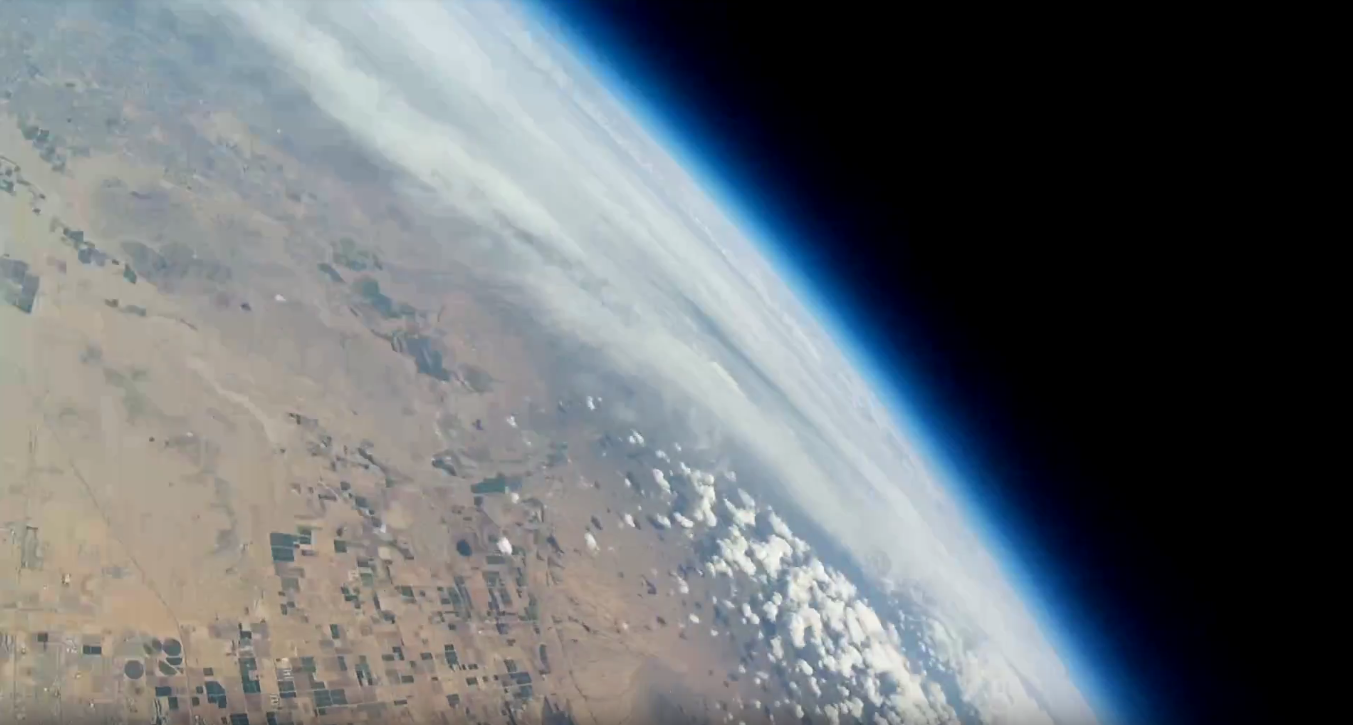 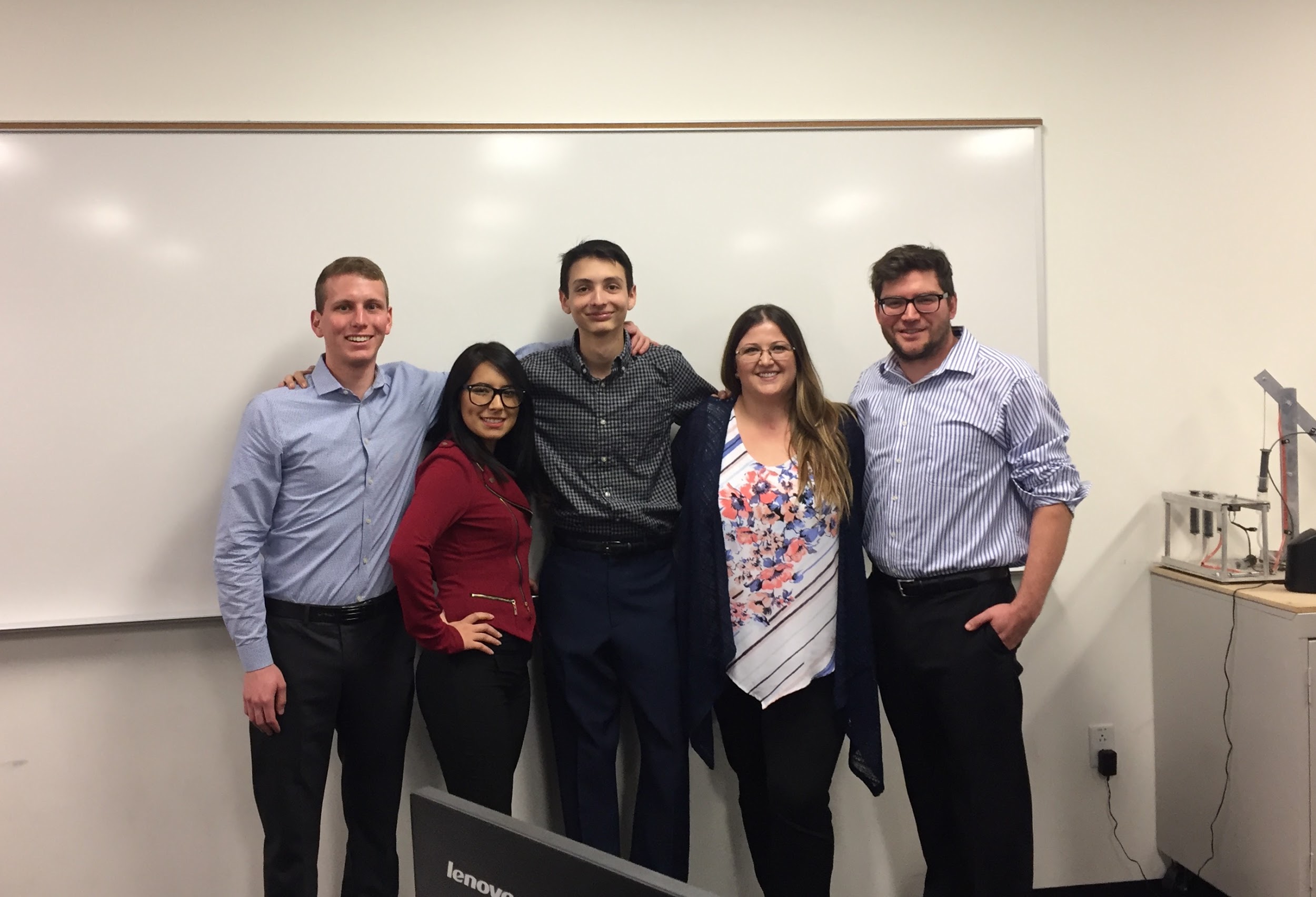 CHANCE MARTINEZ-DROEG, LEONOR AMAYA, HENRY MEYERS, ANESA THIELE, JAMES COOK
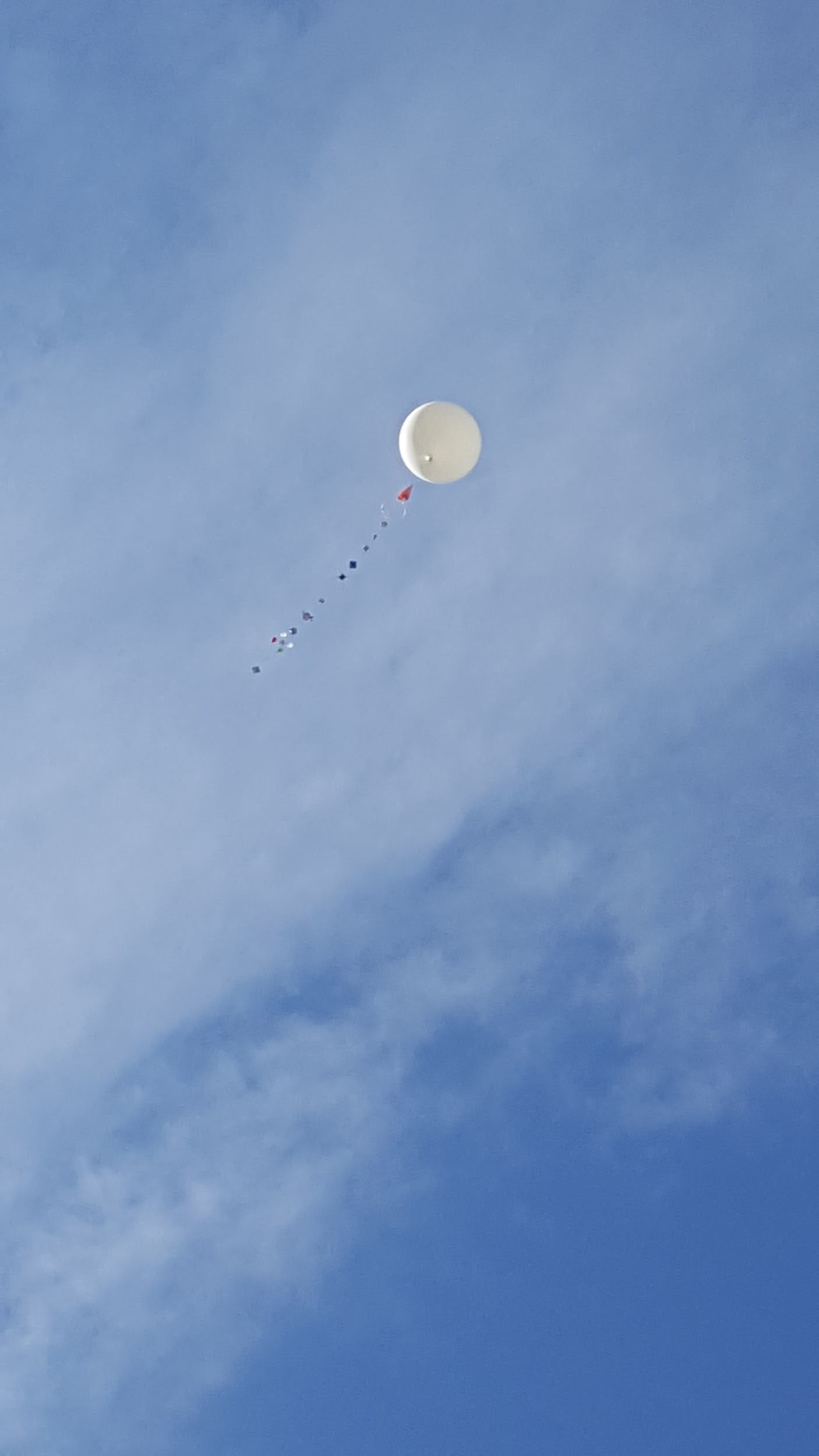 Overview
Project Goals
System Block Diagram
Sensors and Data
Camera
GPS
Processor and Coding
Enclosure
Flight
Goals
Learn about the engineering design process 
Design, Build, Test, and Launch a working payload within the constraints given
Must weigh less than 1.5 lbs
Must cost less than $400
Must use certain default sensors
Analyze the data and make conclusions based on our findings
Present and compare our data to our peers 
Assess our successes and our failures to aid future students
[Speaker Notes: check this out http://team2.azengineeringeducation.com/mission.html]
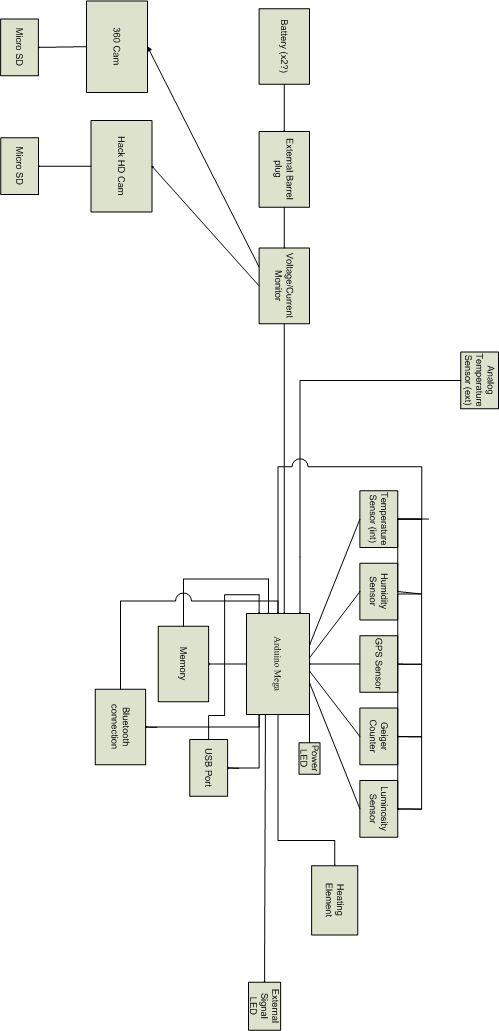 System Block Diagram
Sensors
Adafruit TSL2561 Digital Luminosity/Lux/Light Sensor
Adafruit Si7021 Temperature & Humidity Sensor 
Adafruit MMA8451 Accelerometer
Honeywell ASDX Analogue Pressure Sensor
Dallas Semiconductor Temperature Sensor
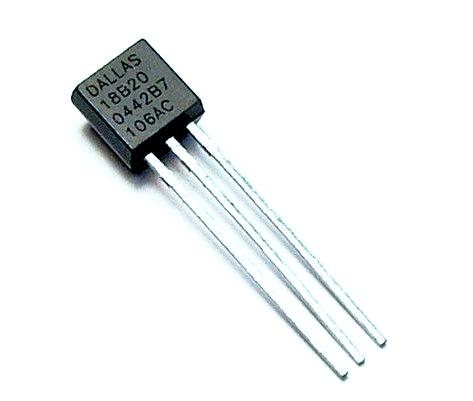 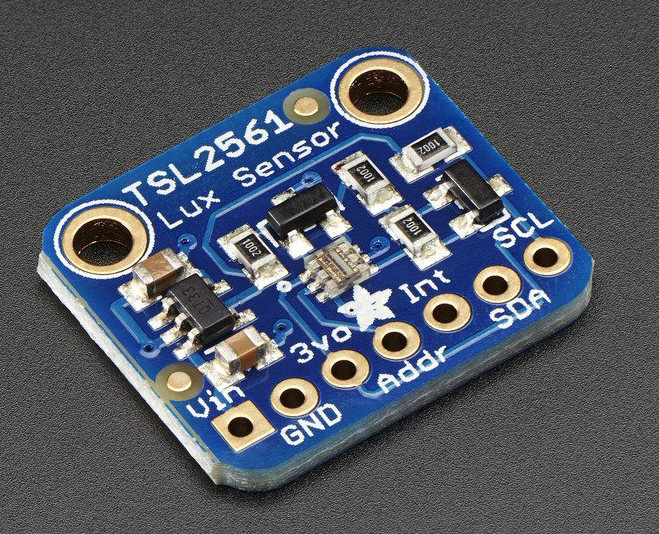 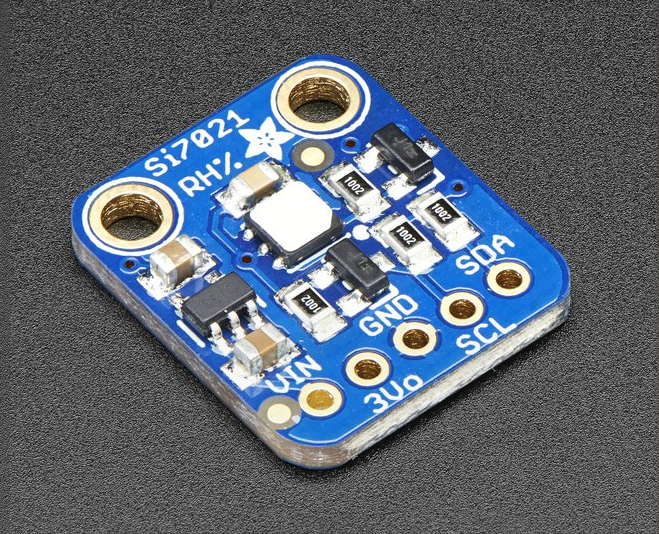 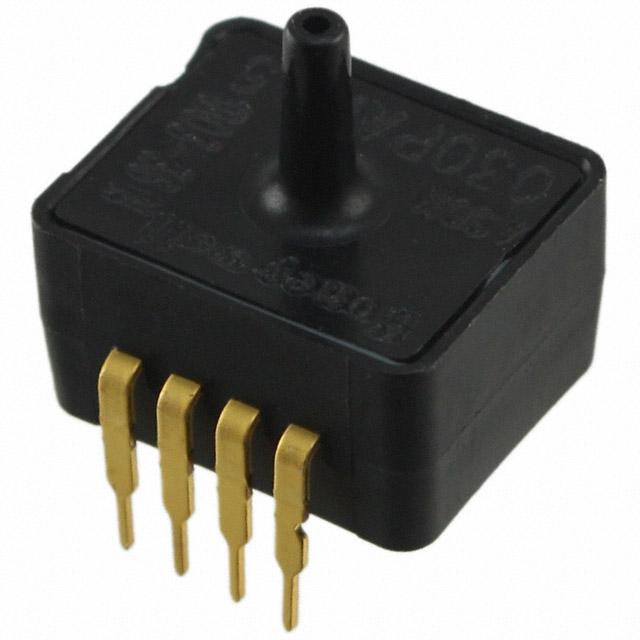 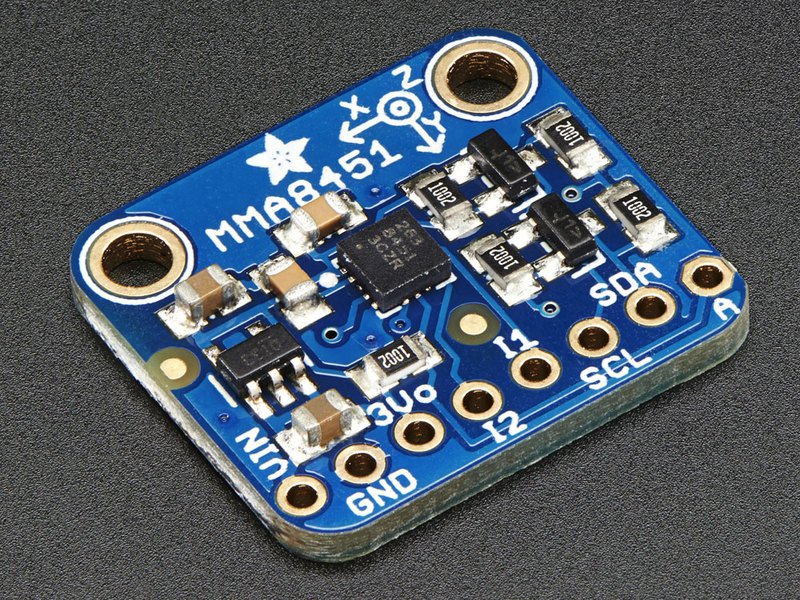 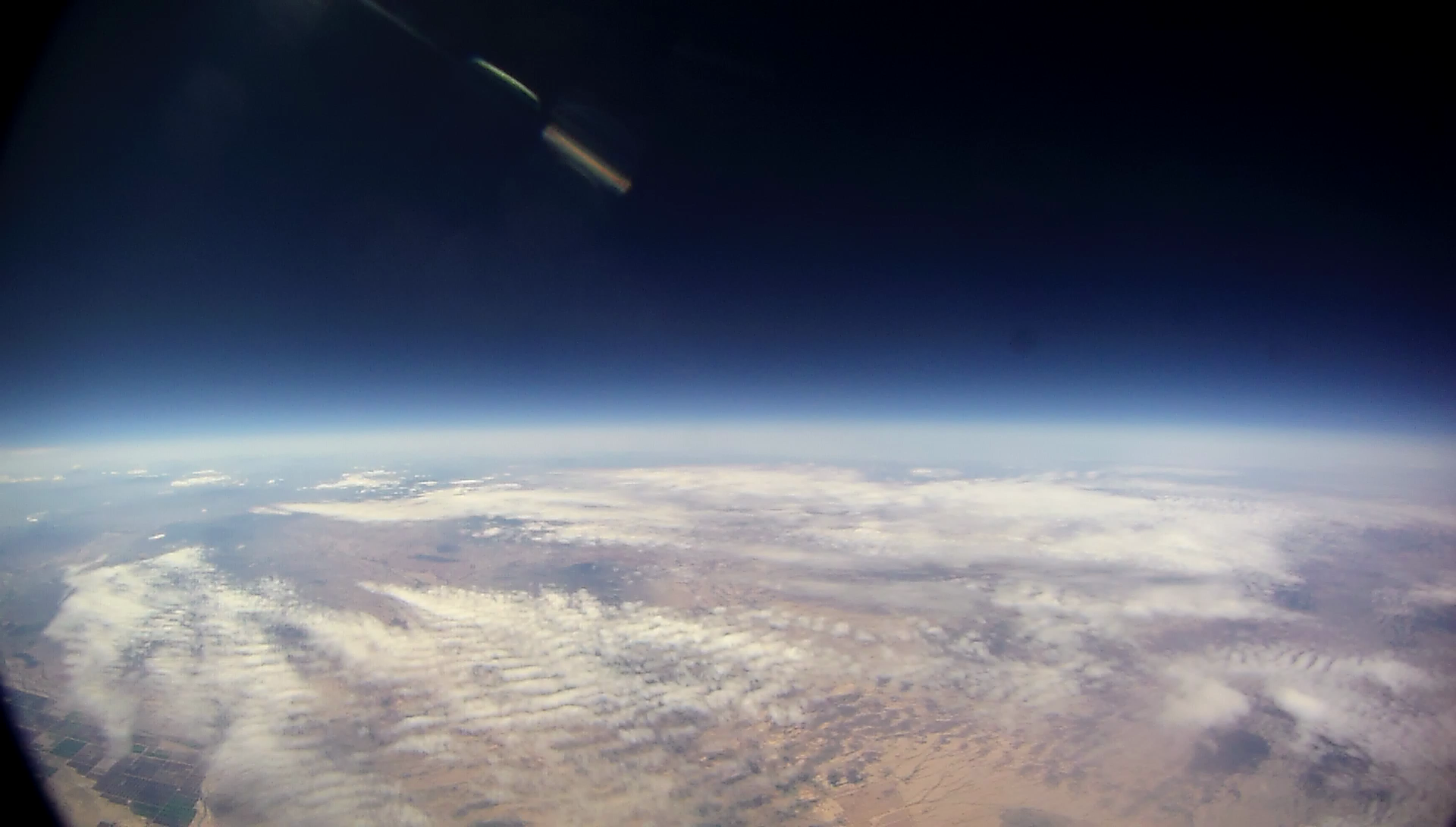 Accelerometer Data
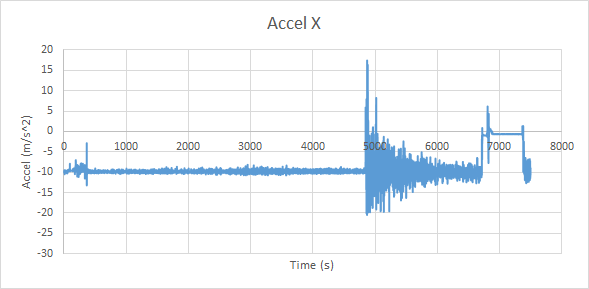 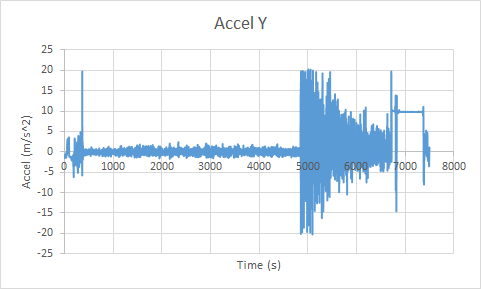 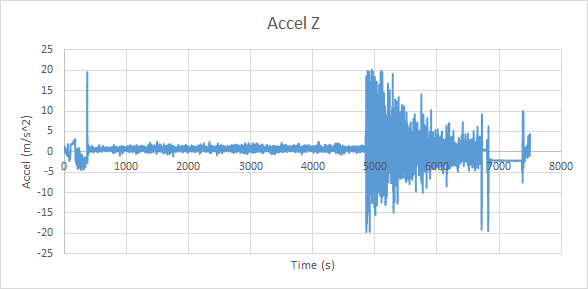 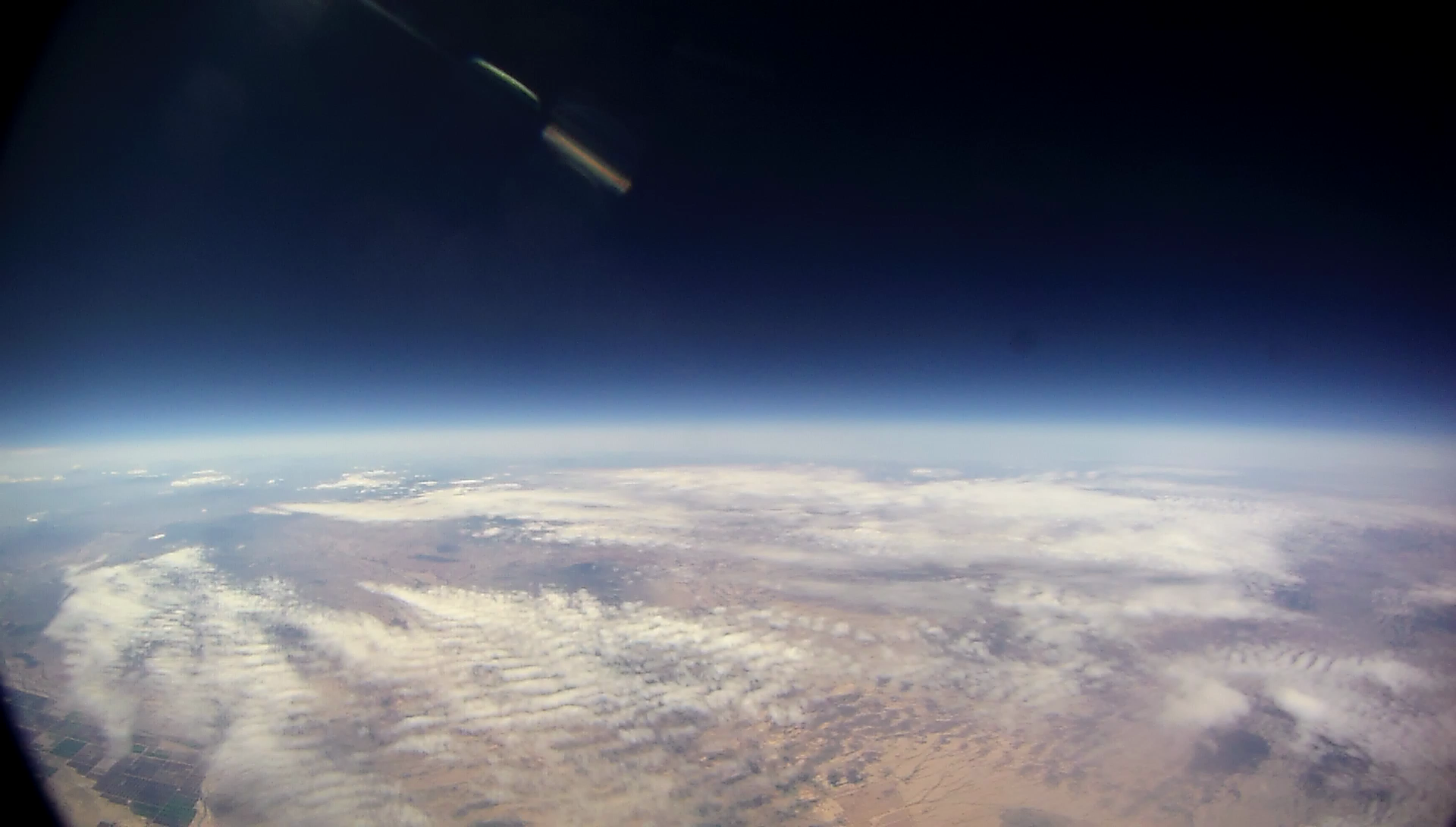 Temperature Sensor Data
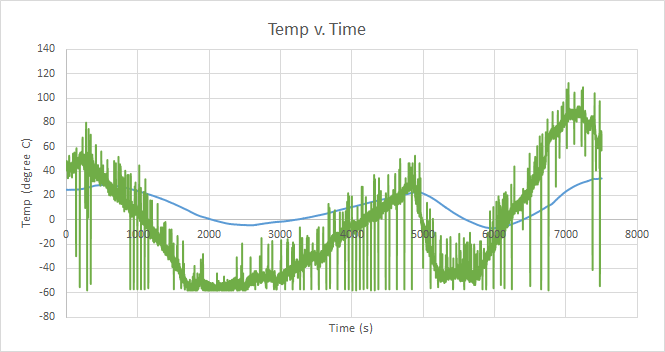 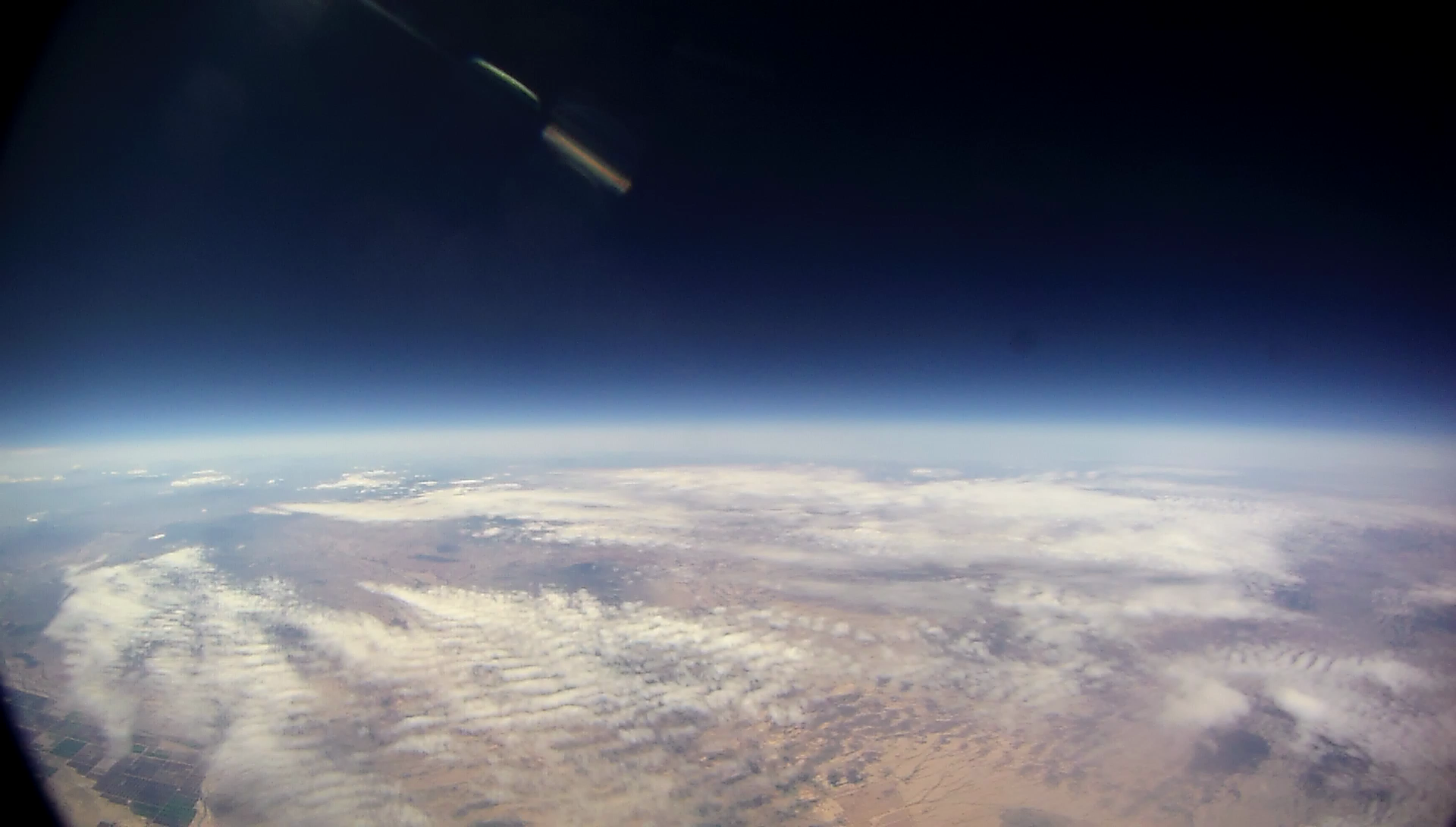 Pressure Data
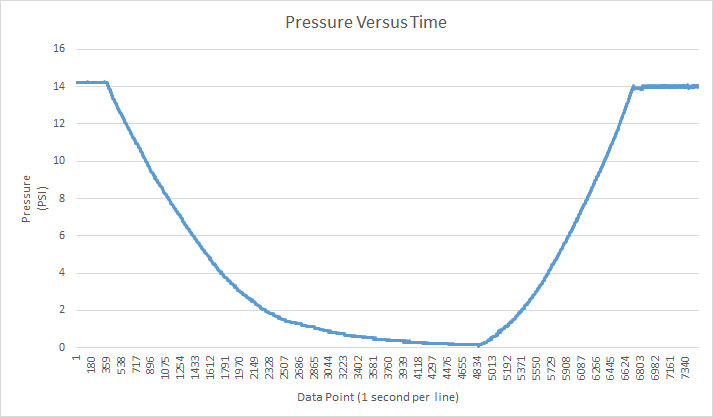 [Speaker Notes: have it in units on the bottom]
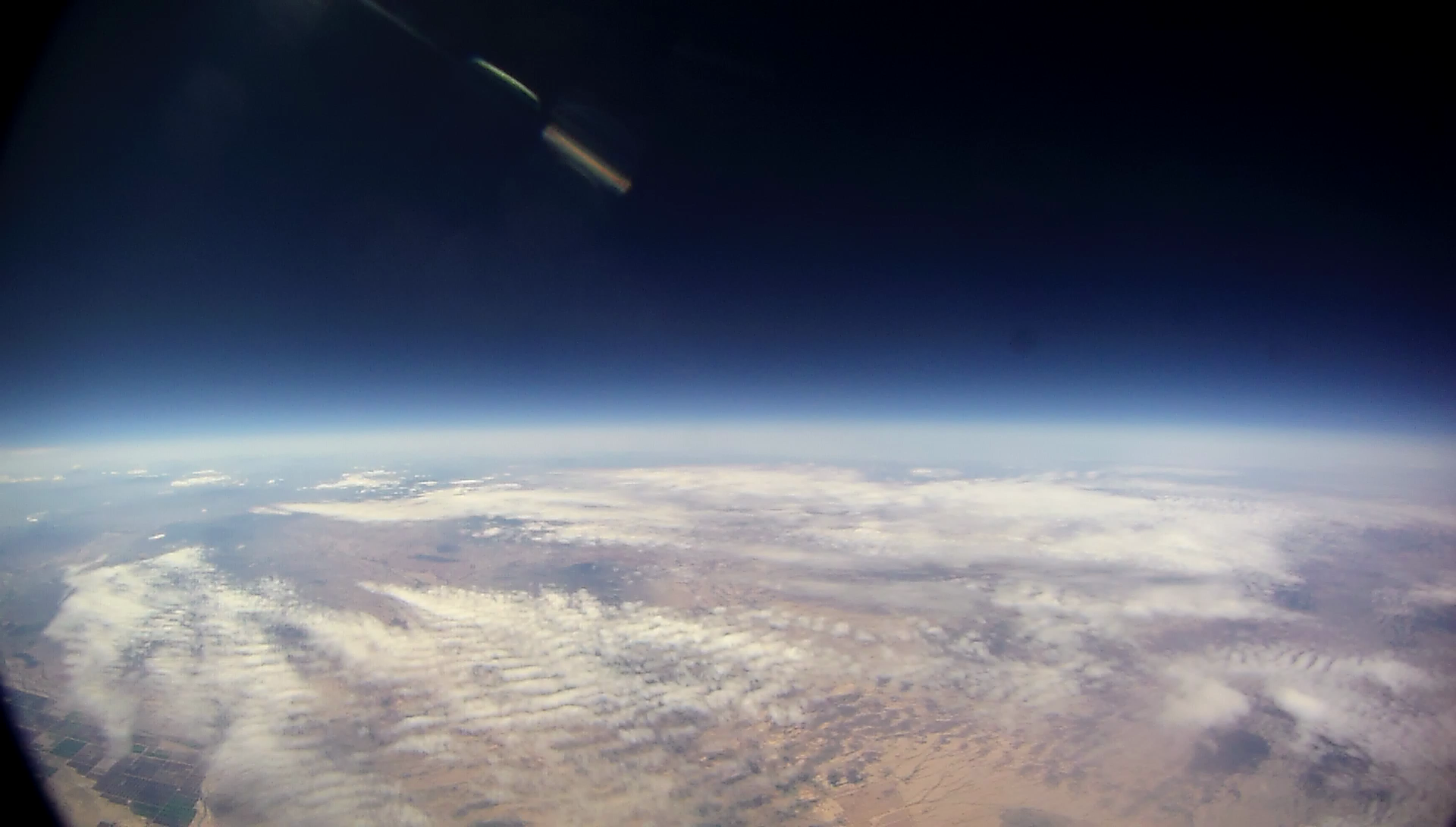 Humidity Sensor Data
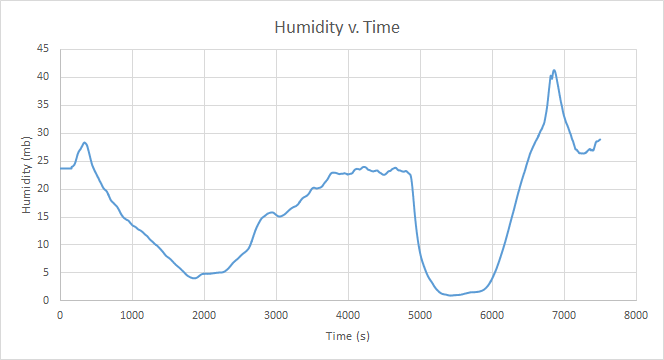 Geiger Counter -Radiation Sensor
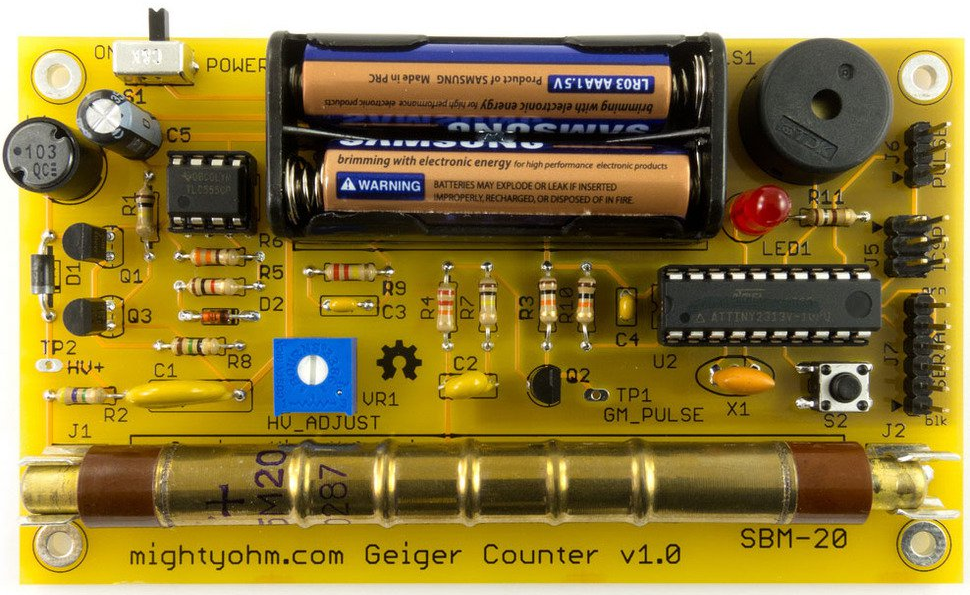 Calibration of Geiger Counter
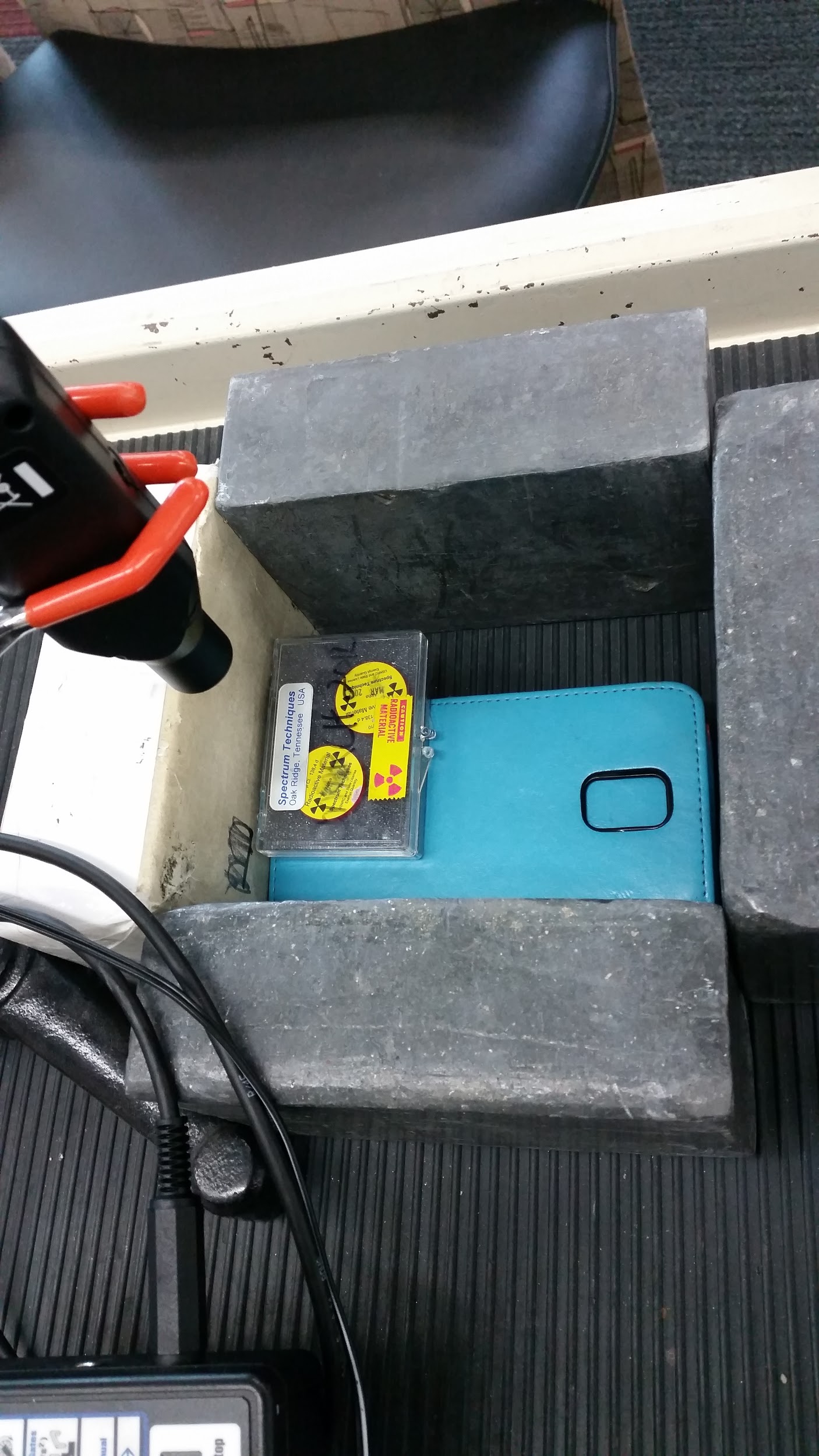 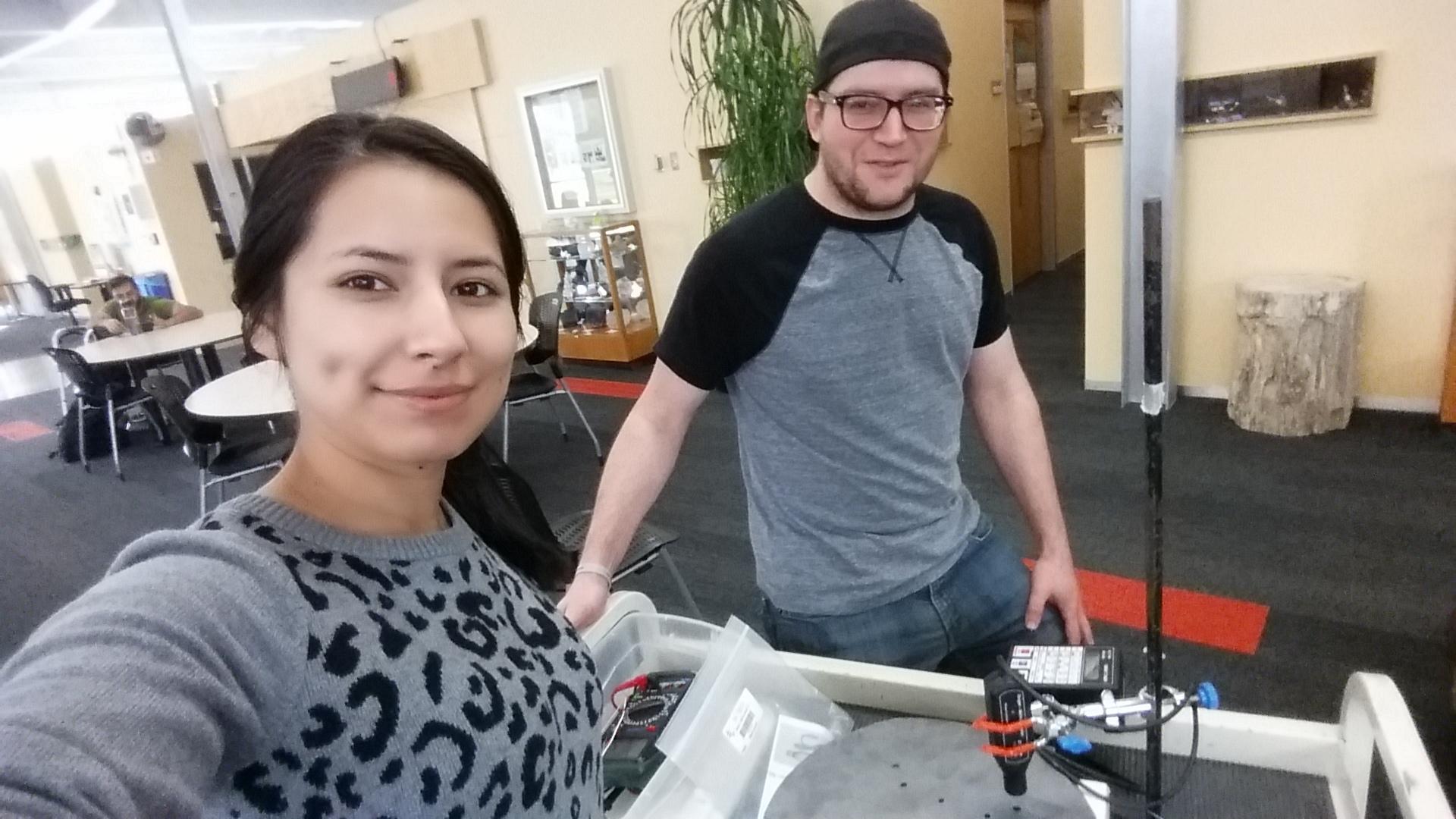 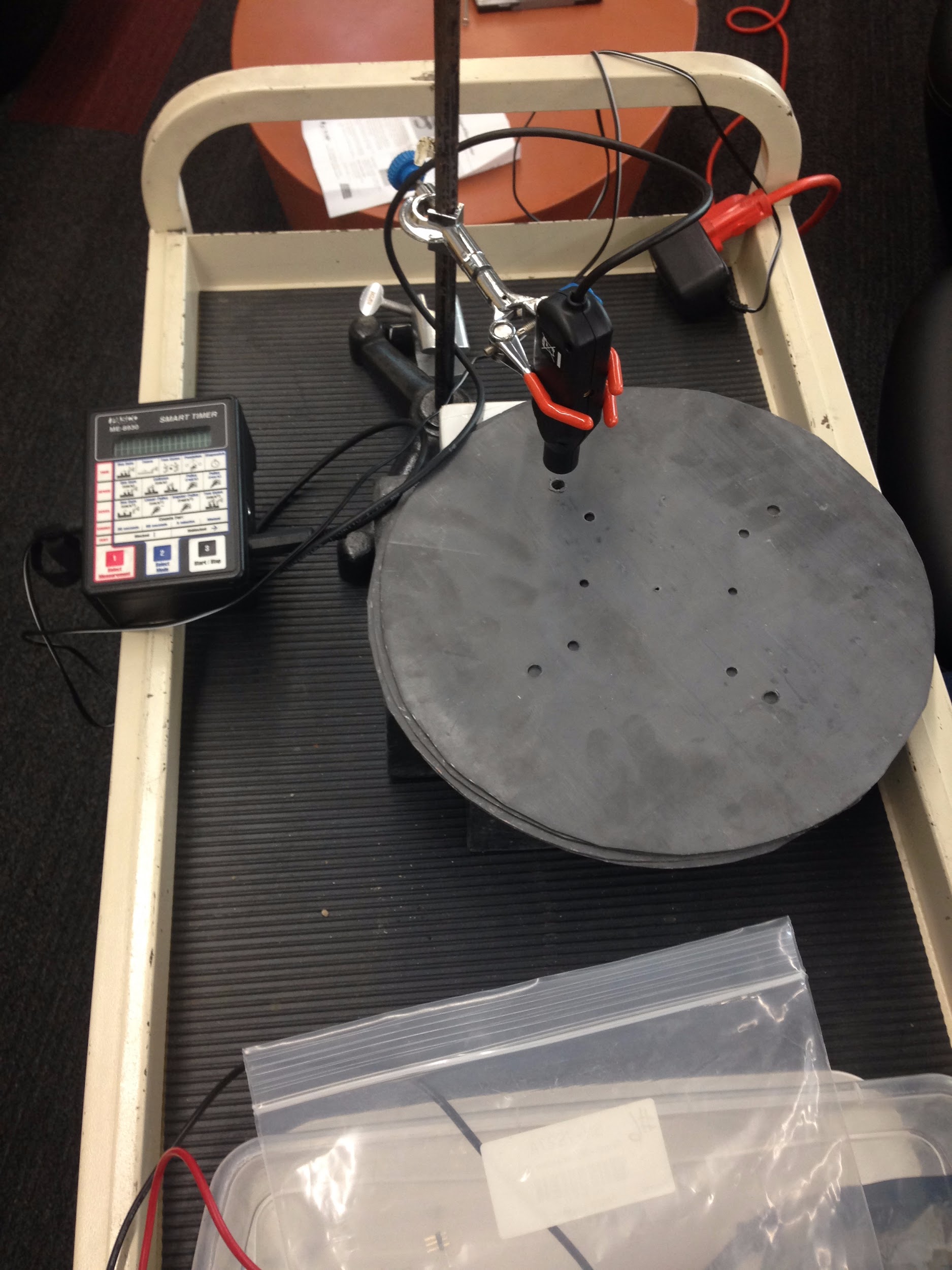 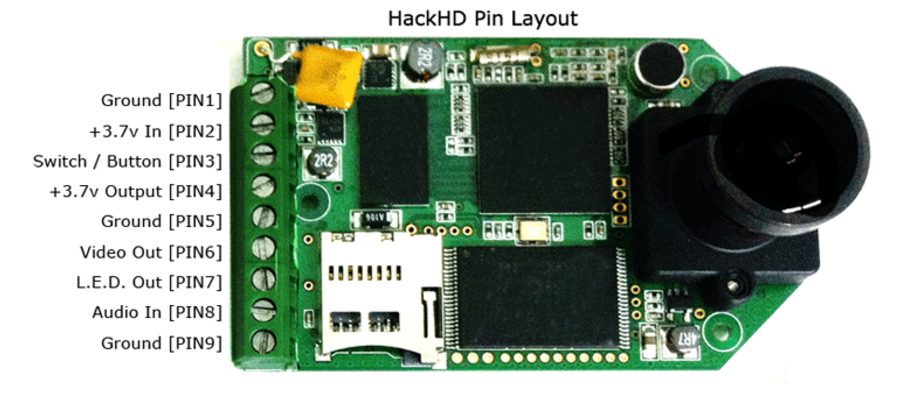 Geiger Counter -Data
Geiger Counter -Data
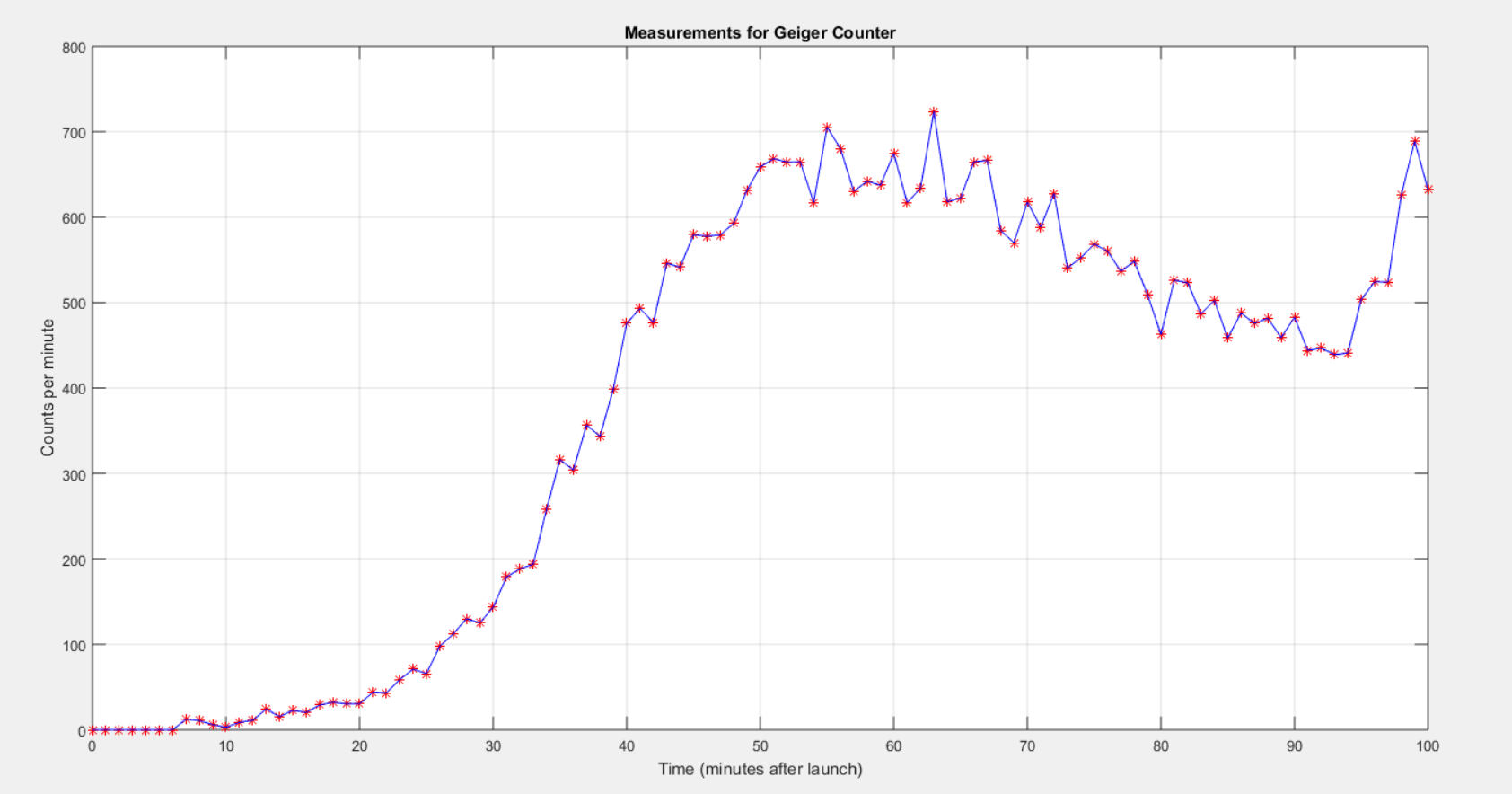 GPS- NEO6MV2
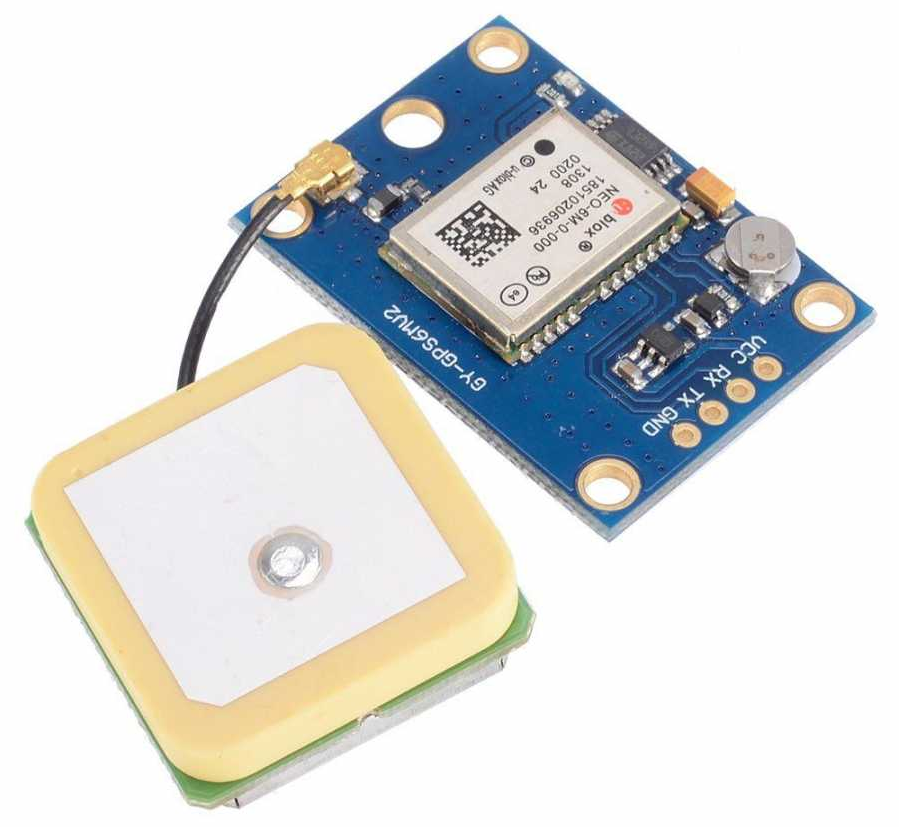 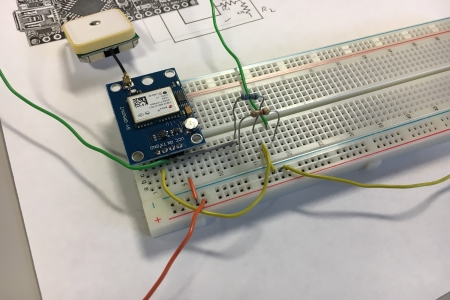 GPS Data on Google Maps

Saved latitude and longitude data to excel file.
Then uploaded the excel file to GPSVisualizer.com
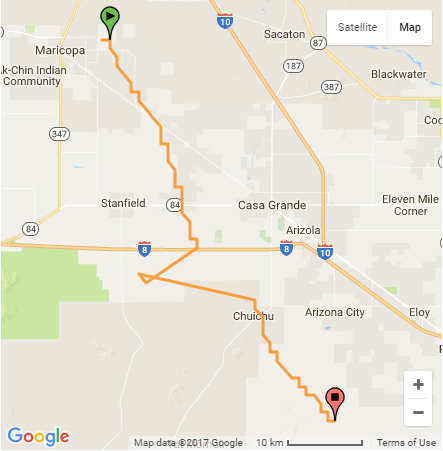 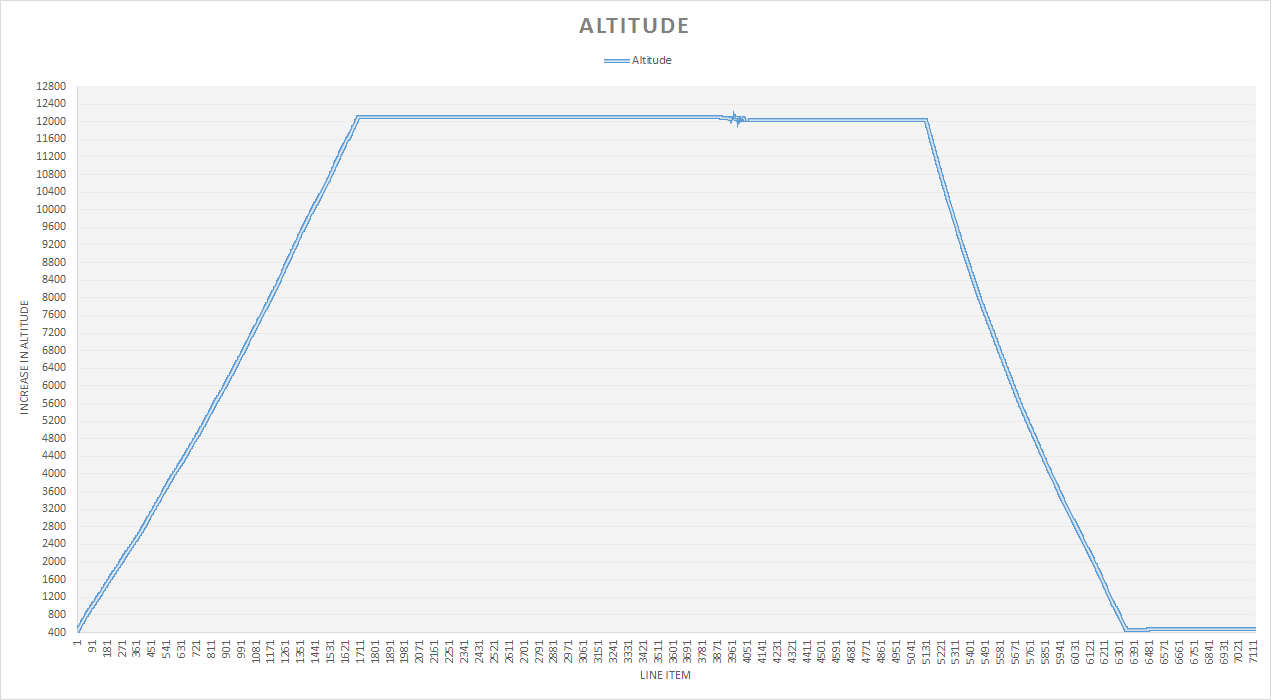 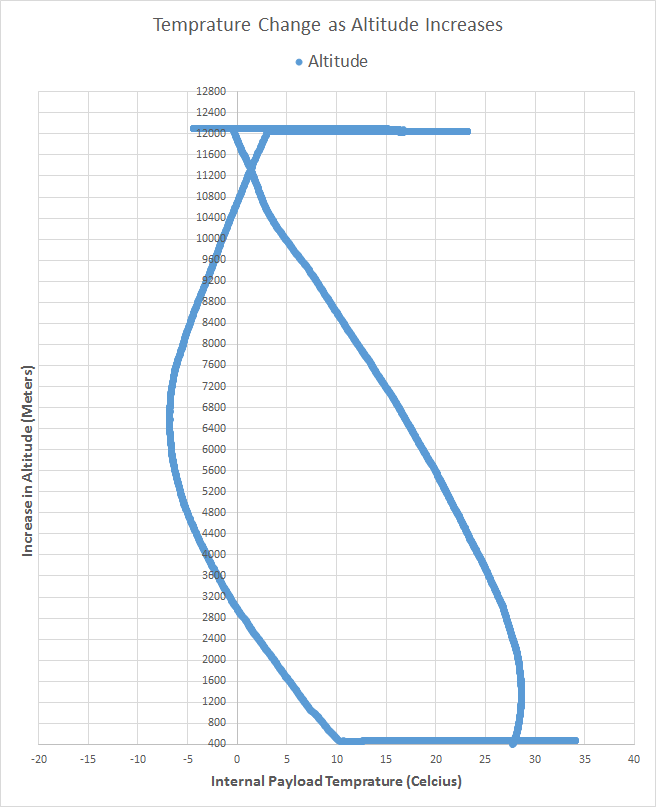 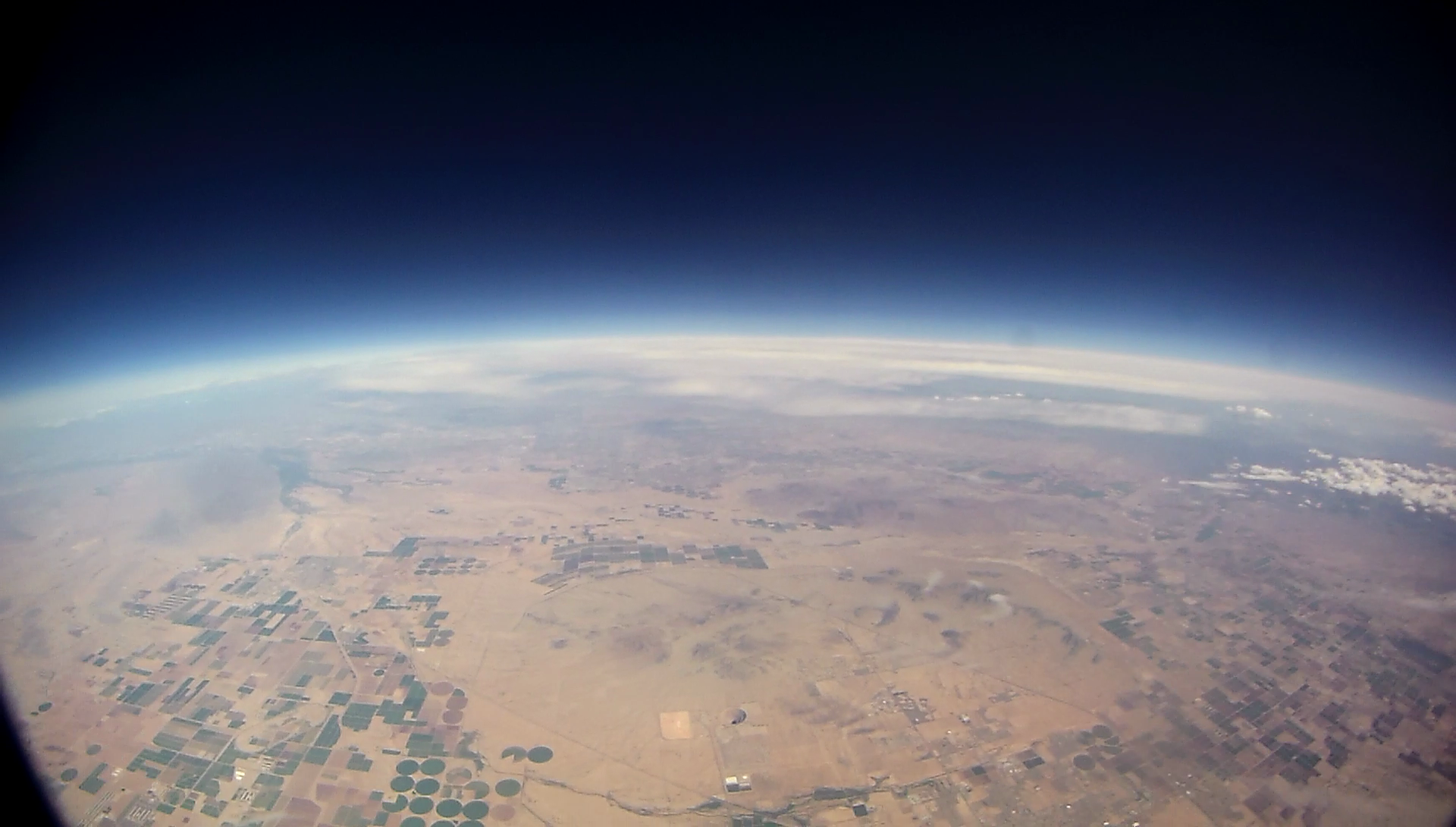 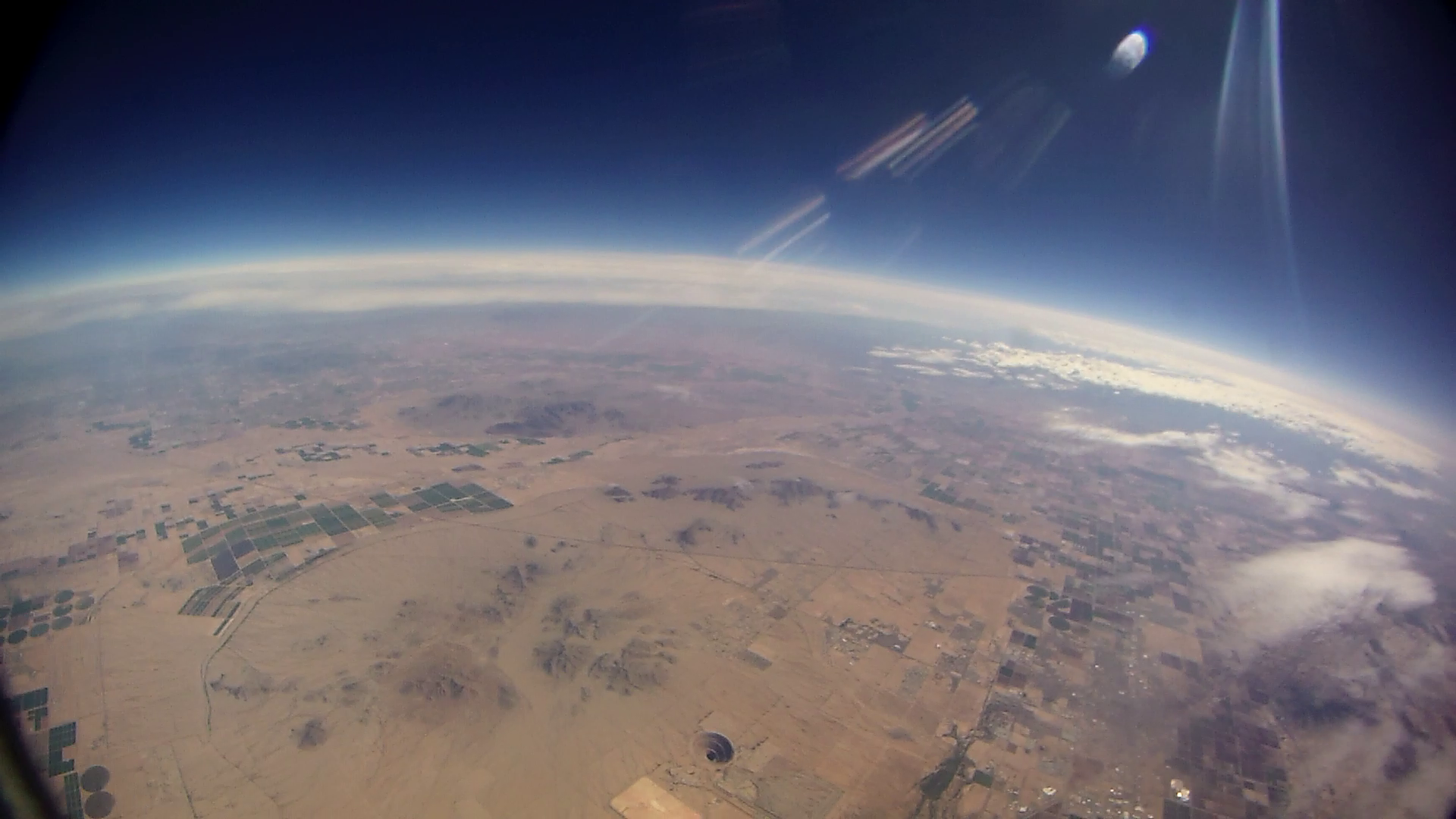 [Speaker Notes: DO NOT CHANGE HENRY]
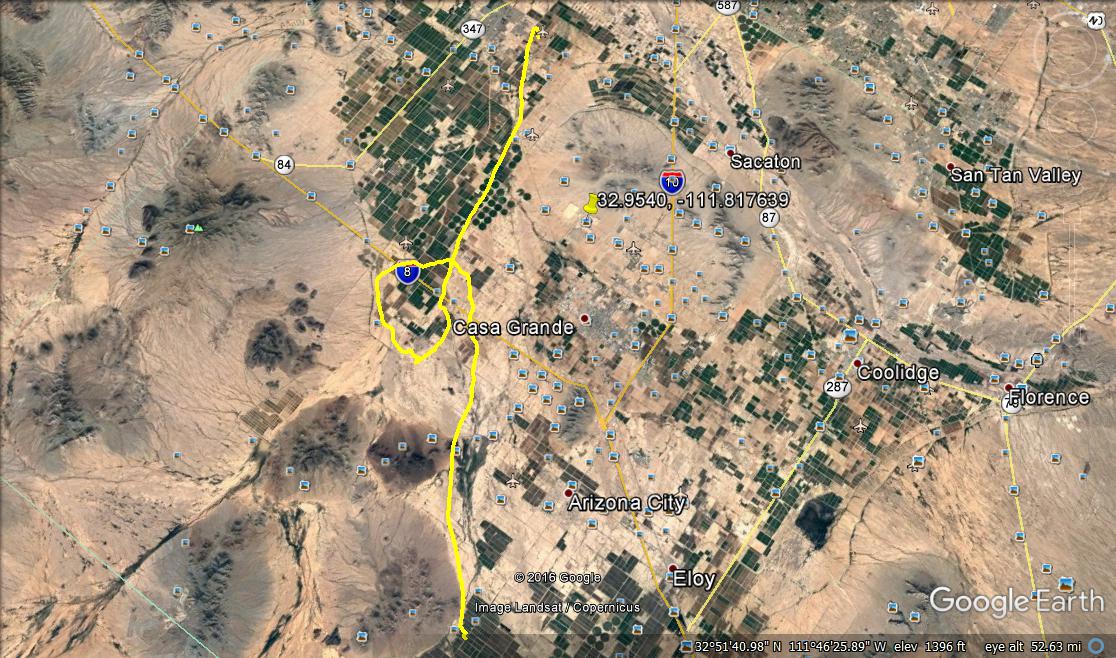 The Arduino
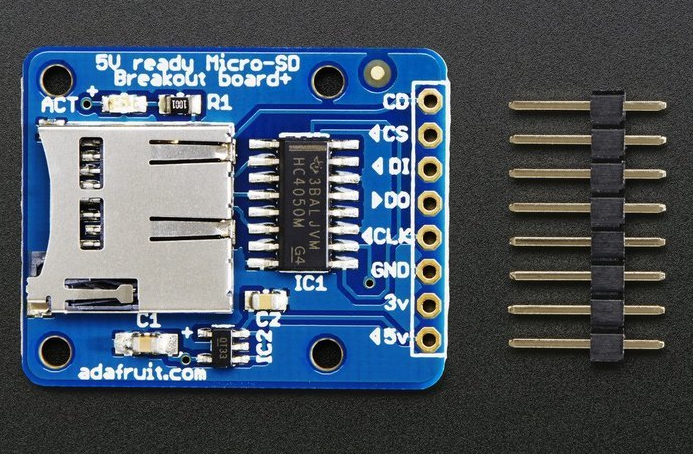 ATmega2560 microcontroller
Input voltage - 7-12V
54 Digital I/O Pins (14 PWM outputs)
16 Analog Inputs
256k Flash Memory
16Mhz Clock Speed
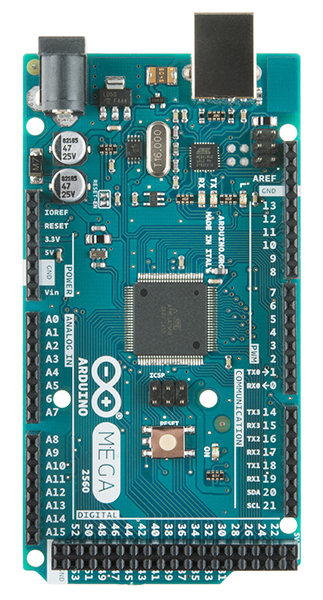 Adafruit Micro SD Card Board
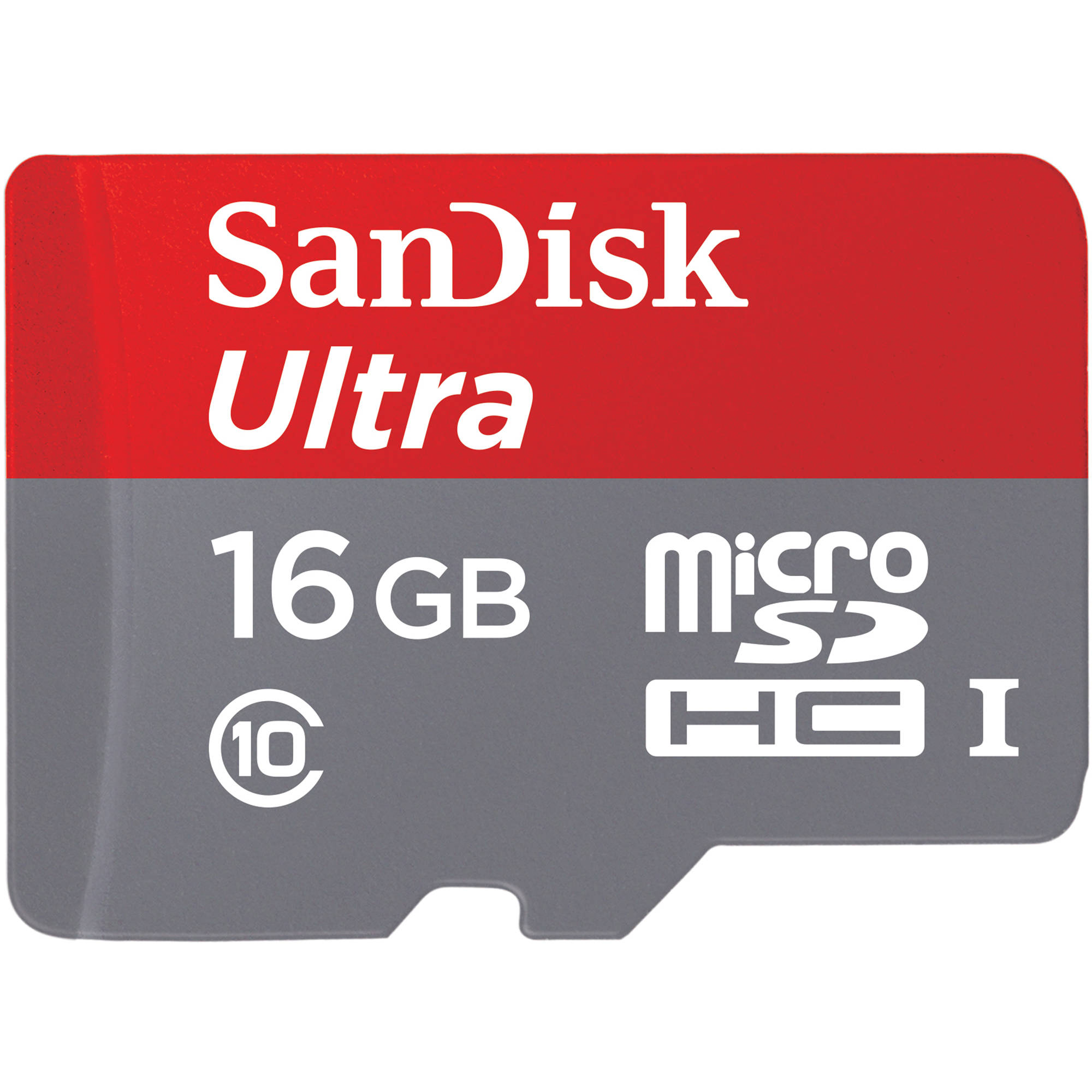 Programming the Arduino
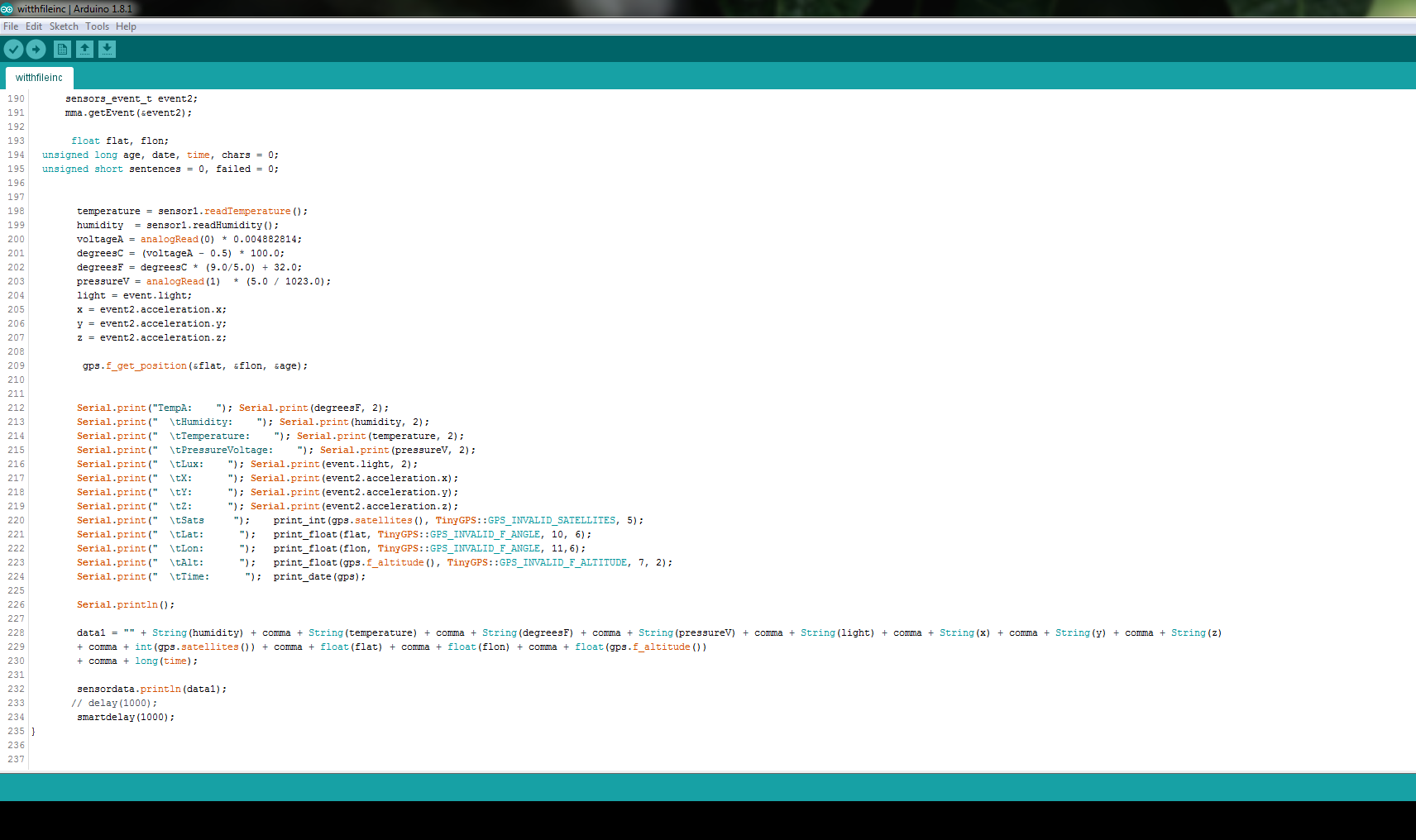 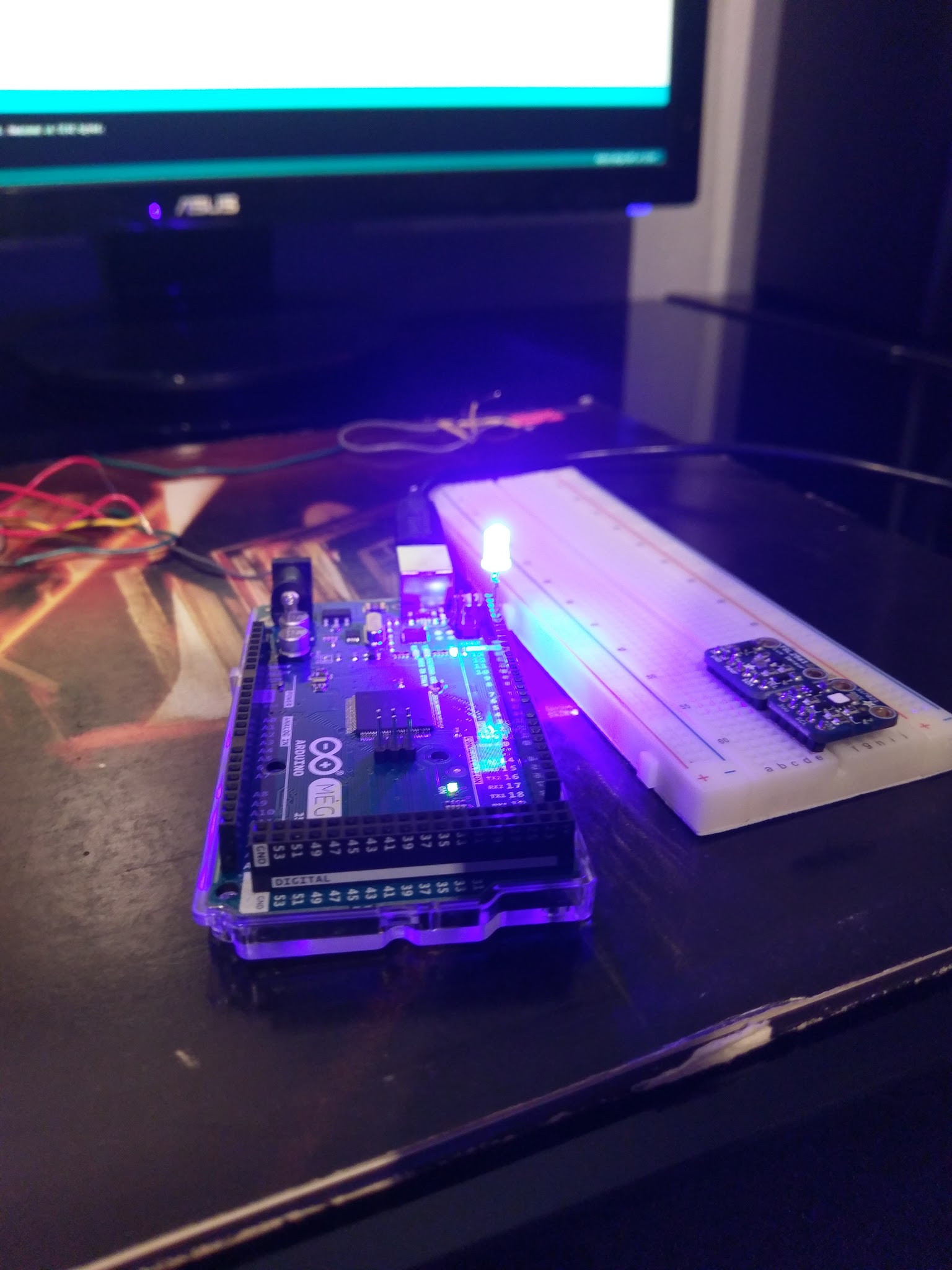 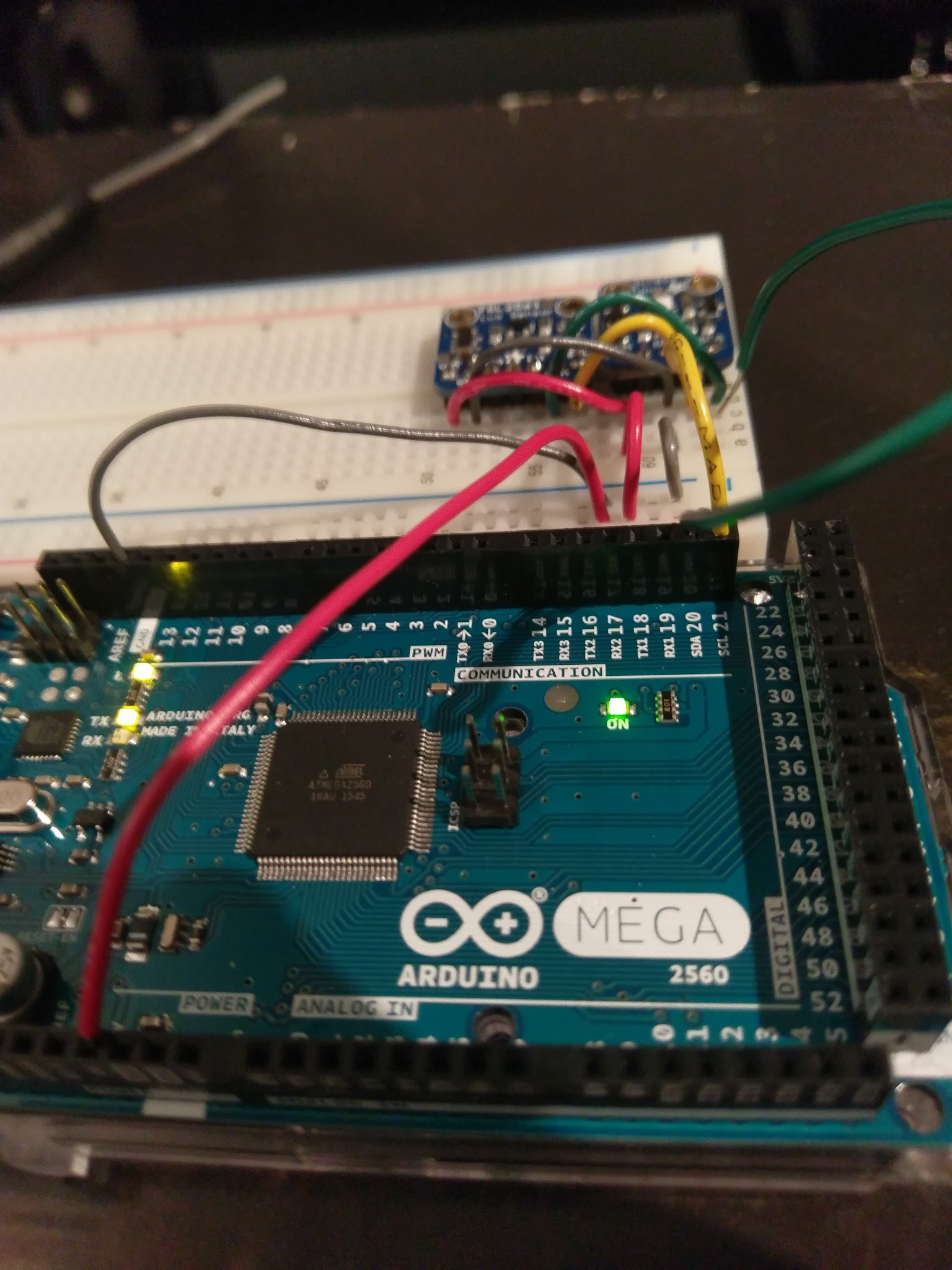 PCB Boarding
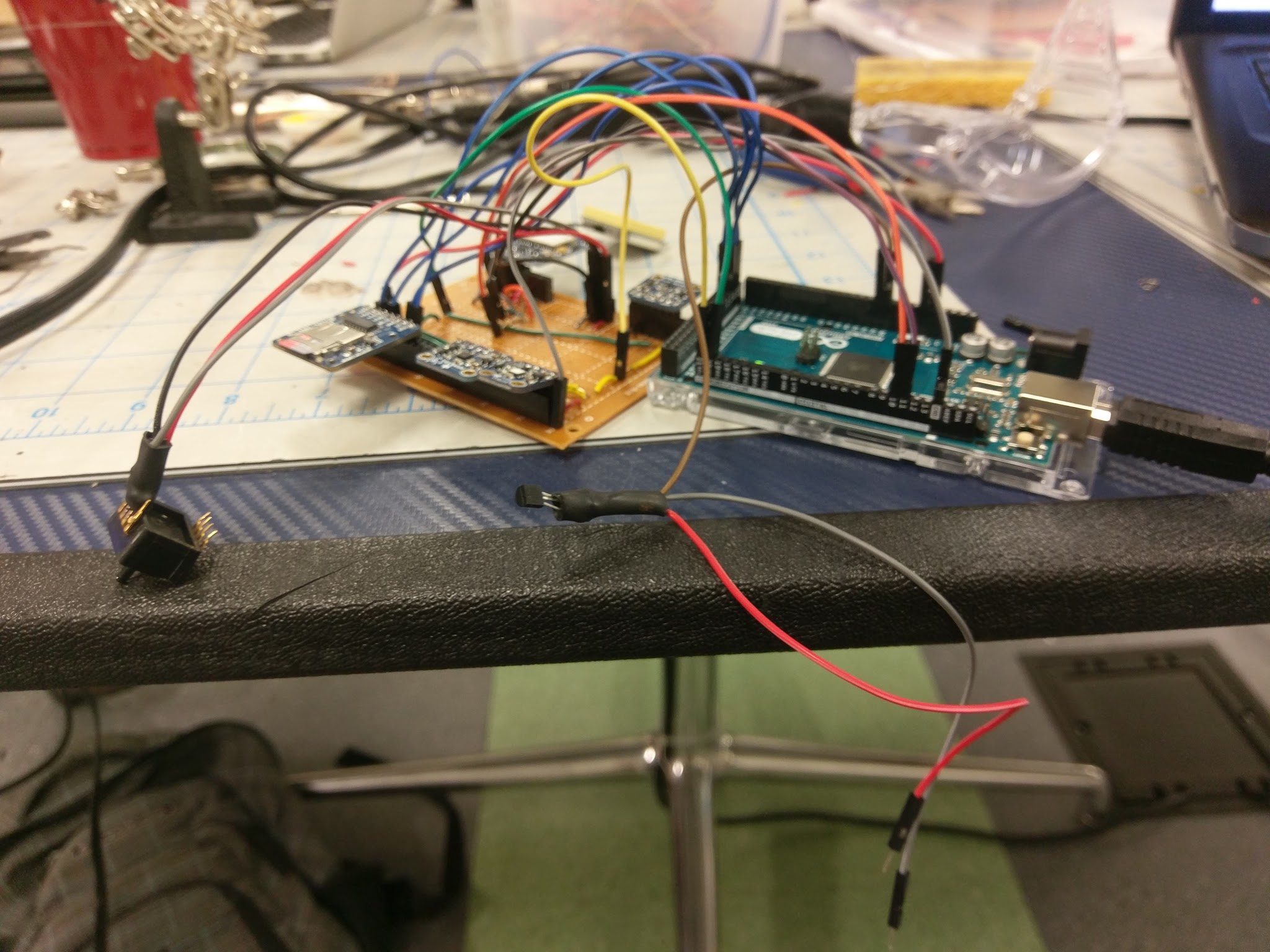 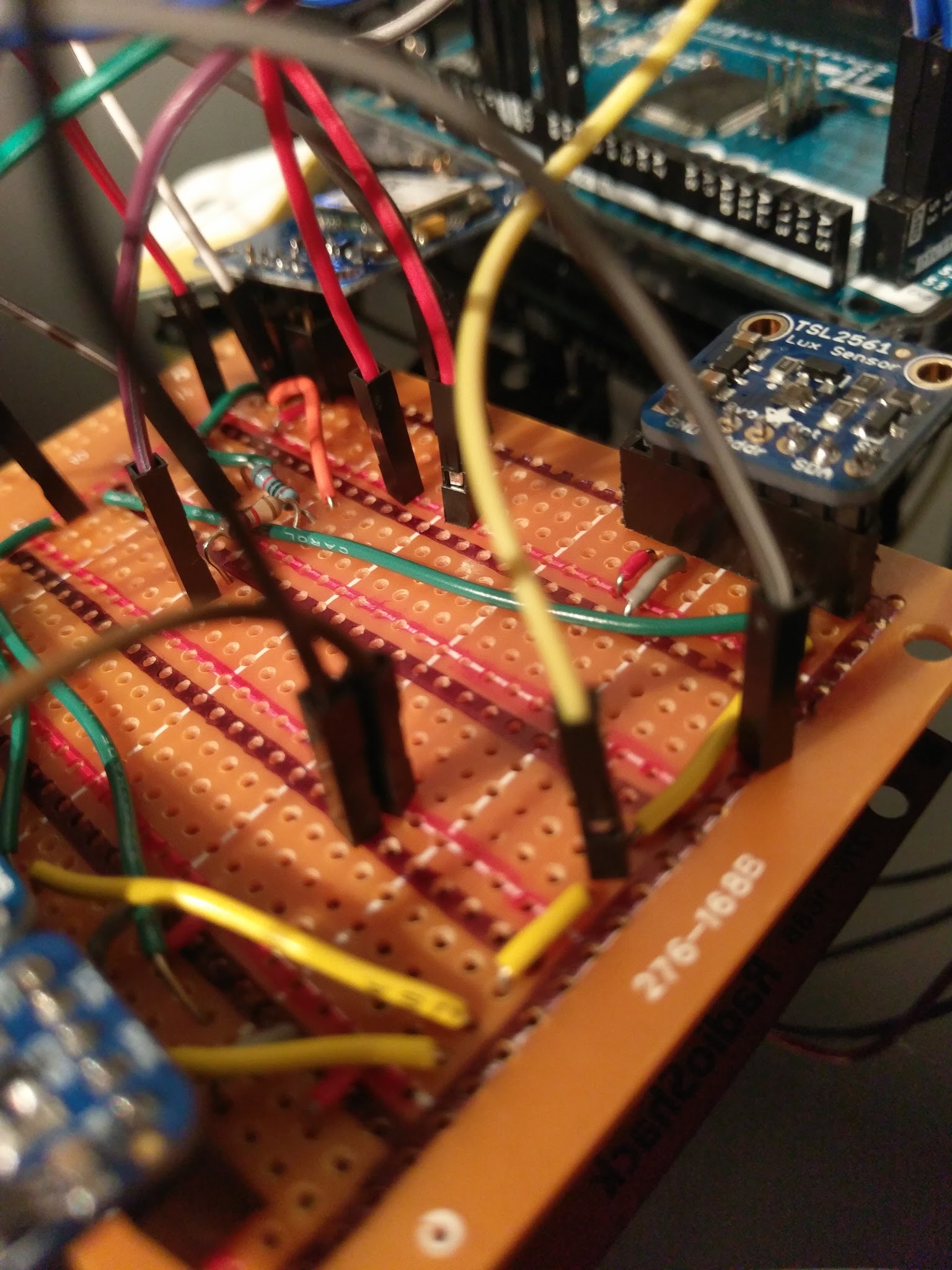 The Payload Enclosure Before Flight
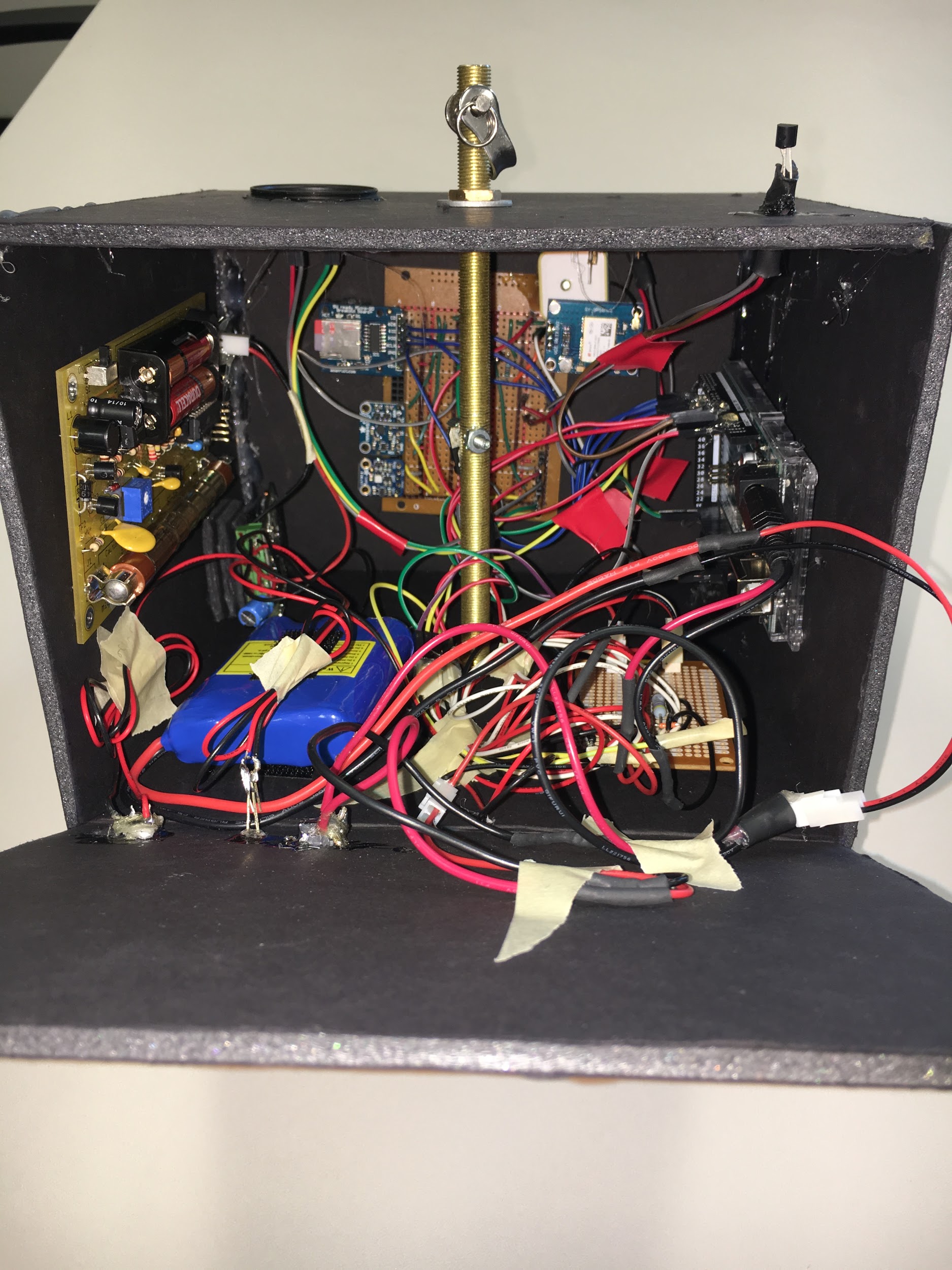 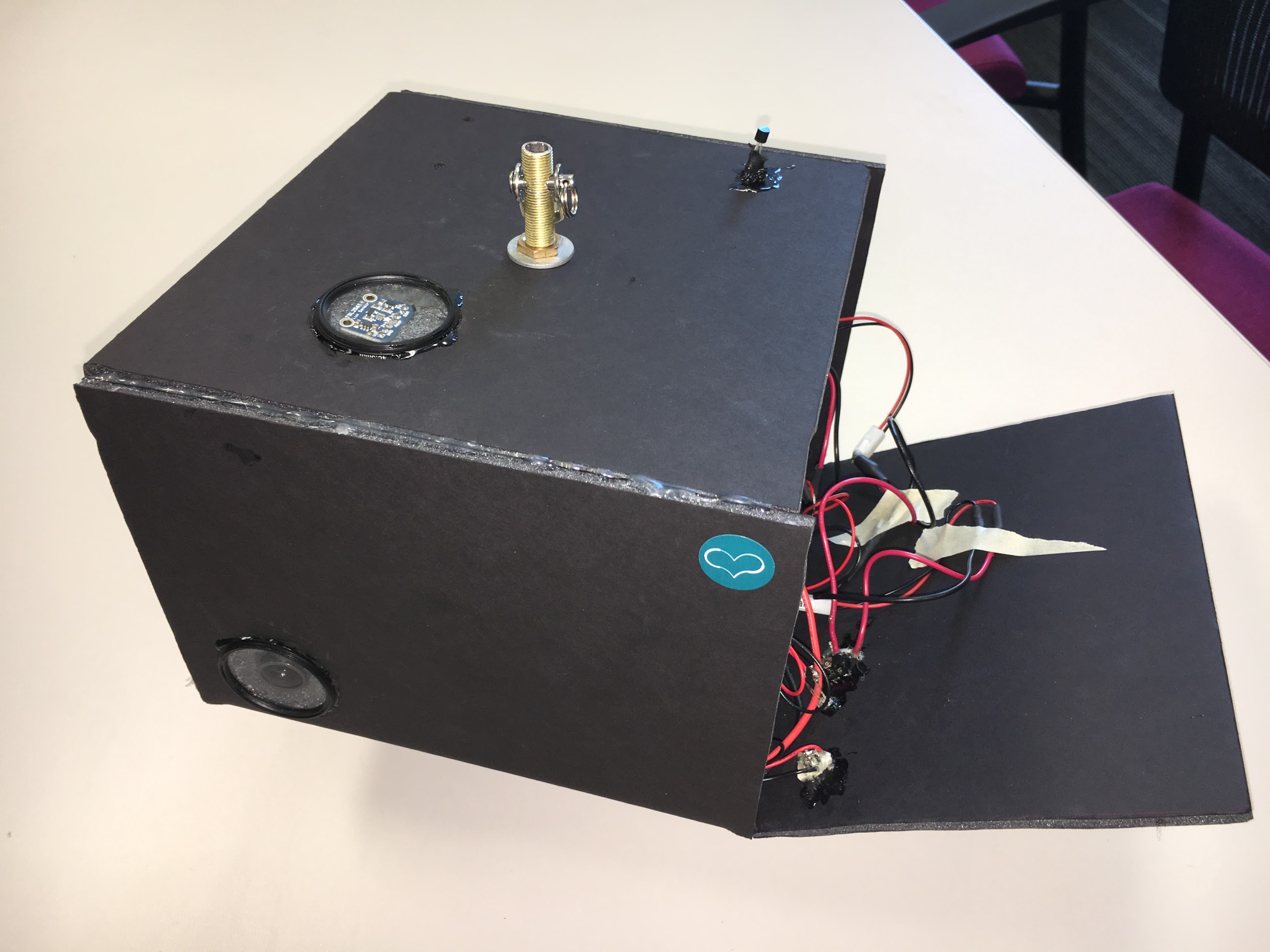 The Payload Enclosure After Flight
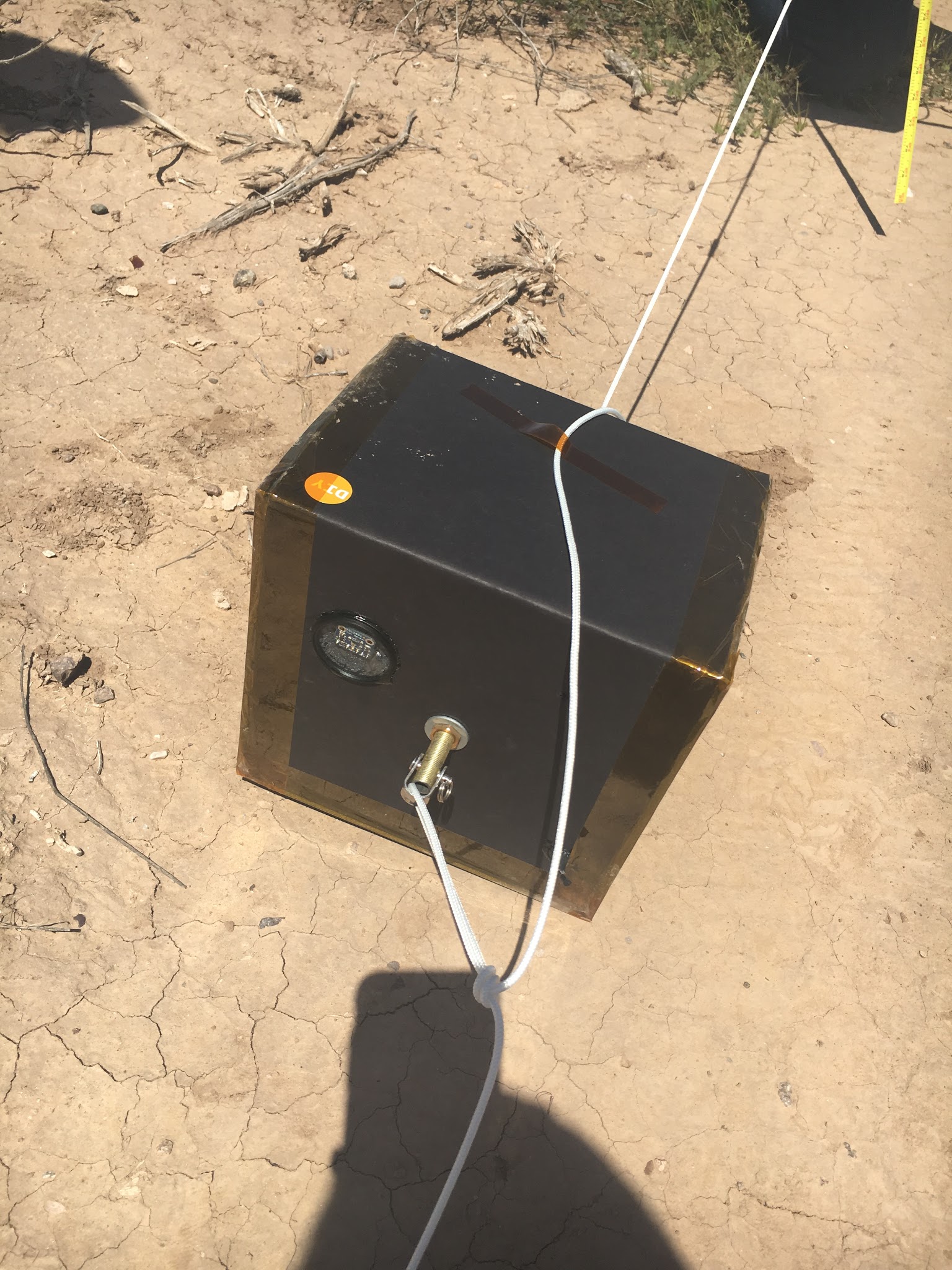 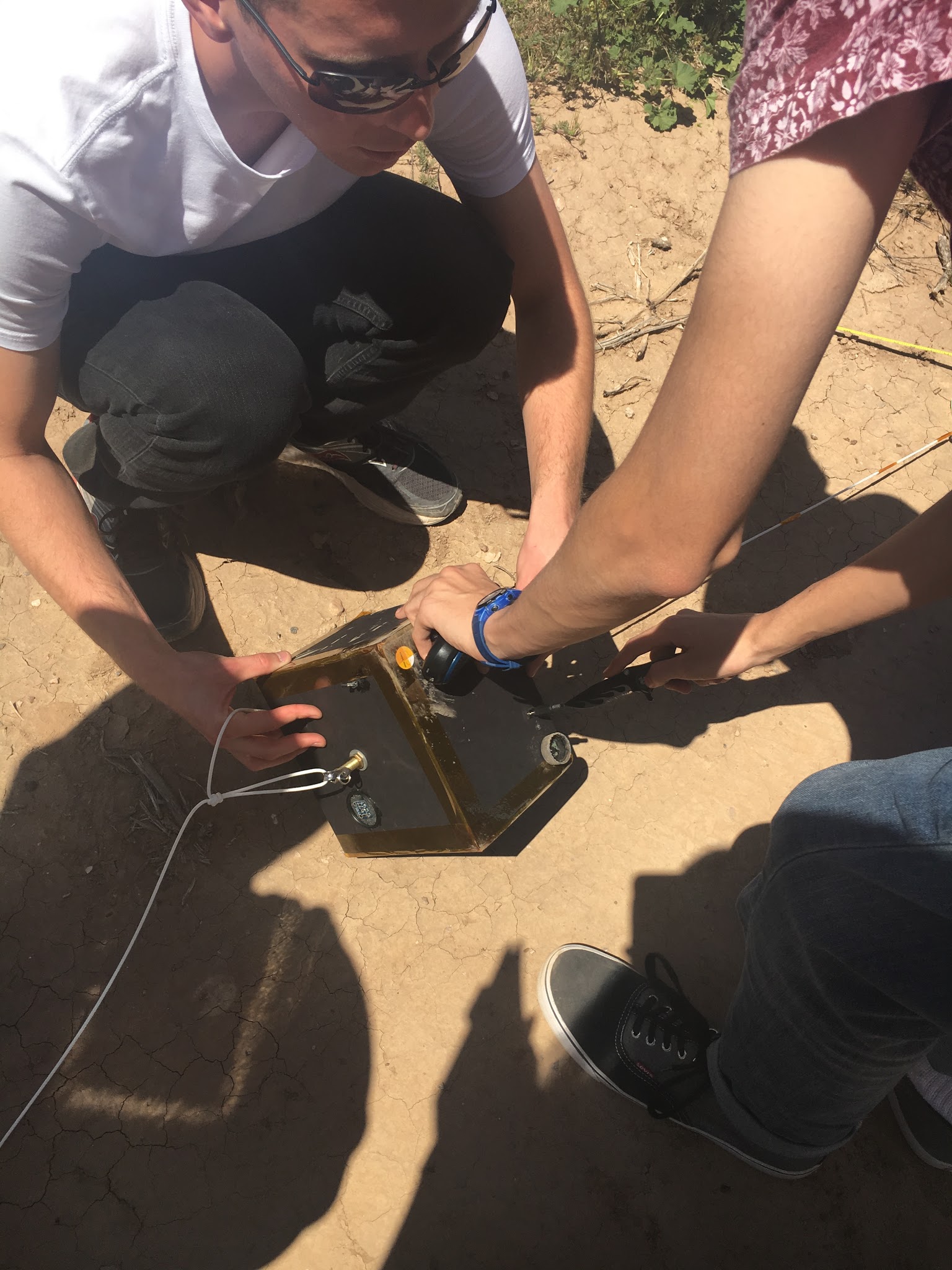 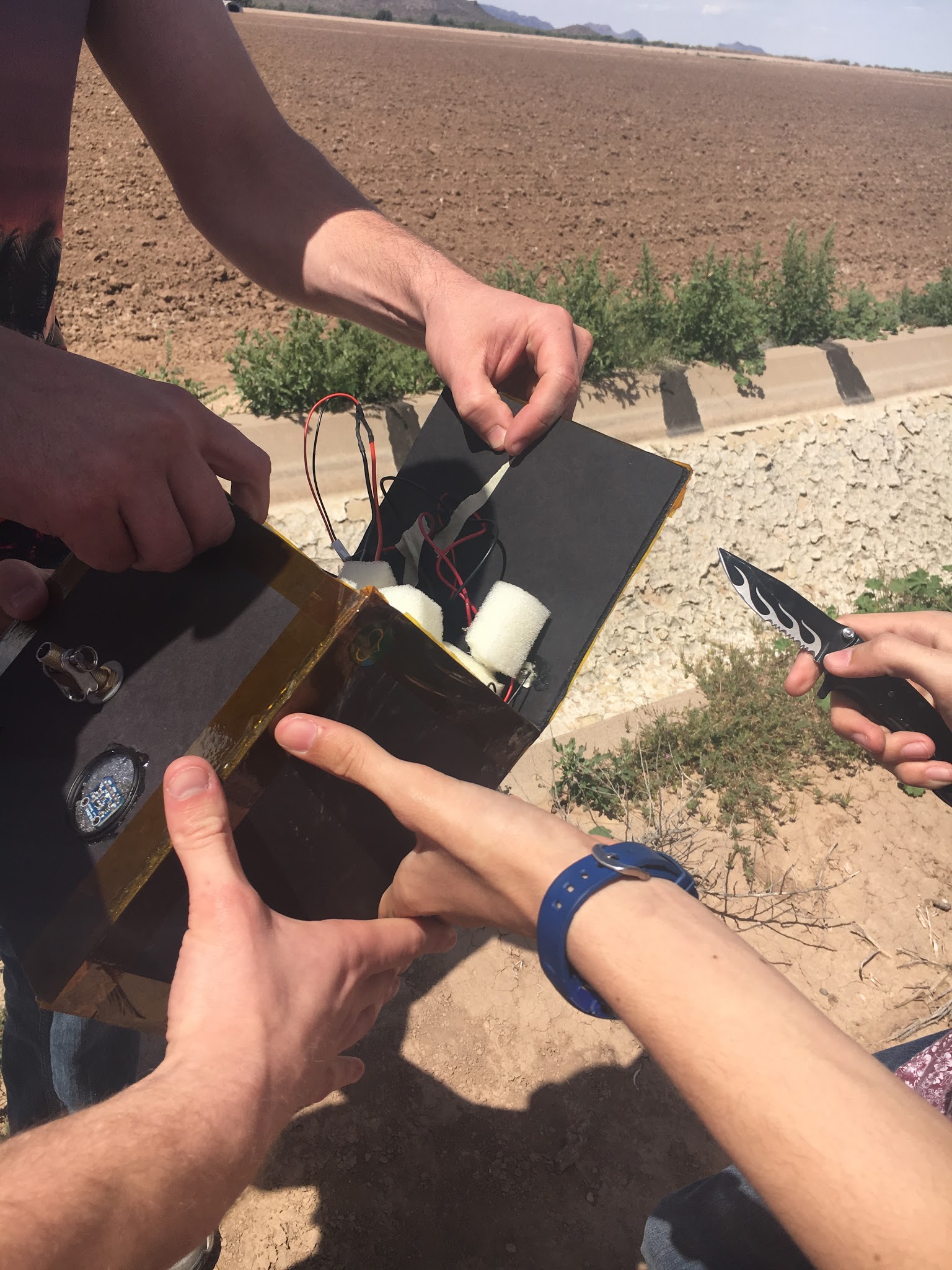 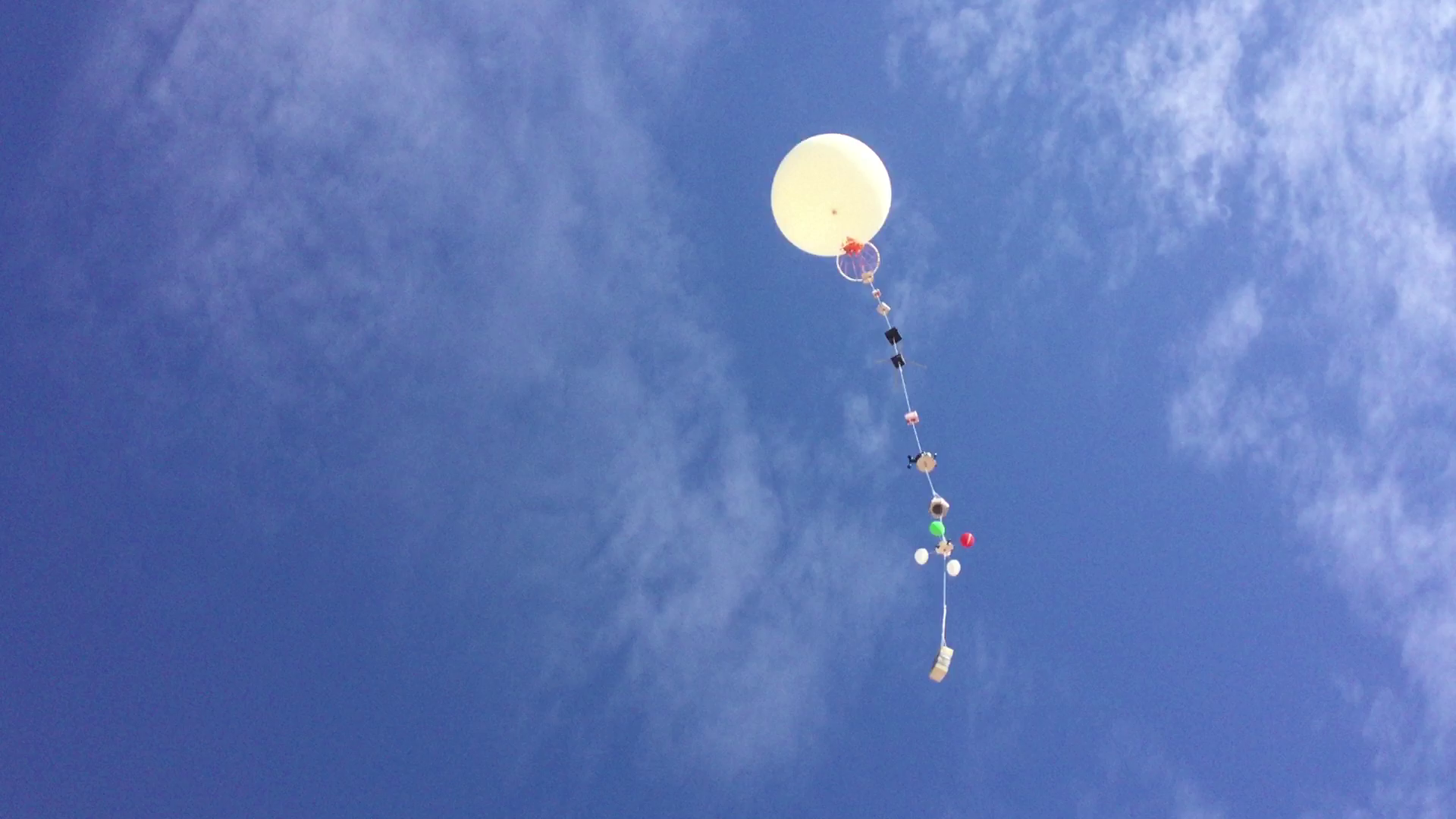 Launch
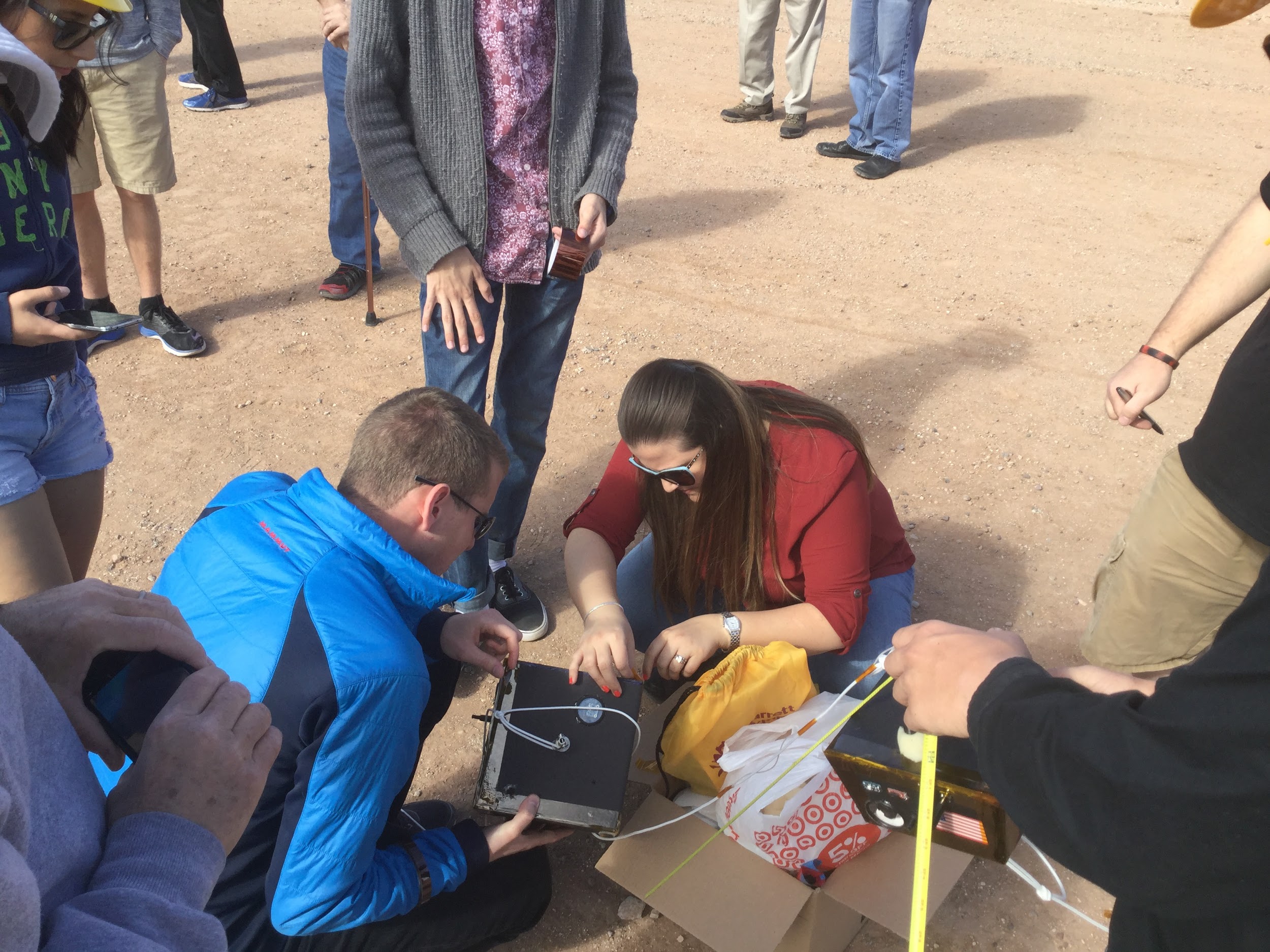 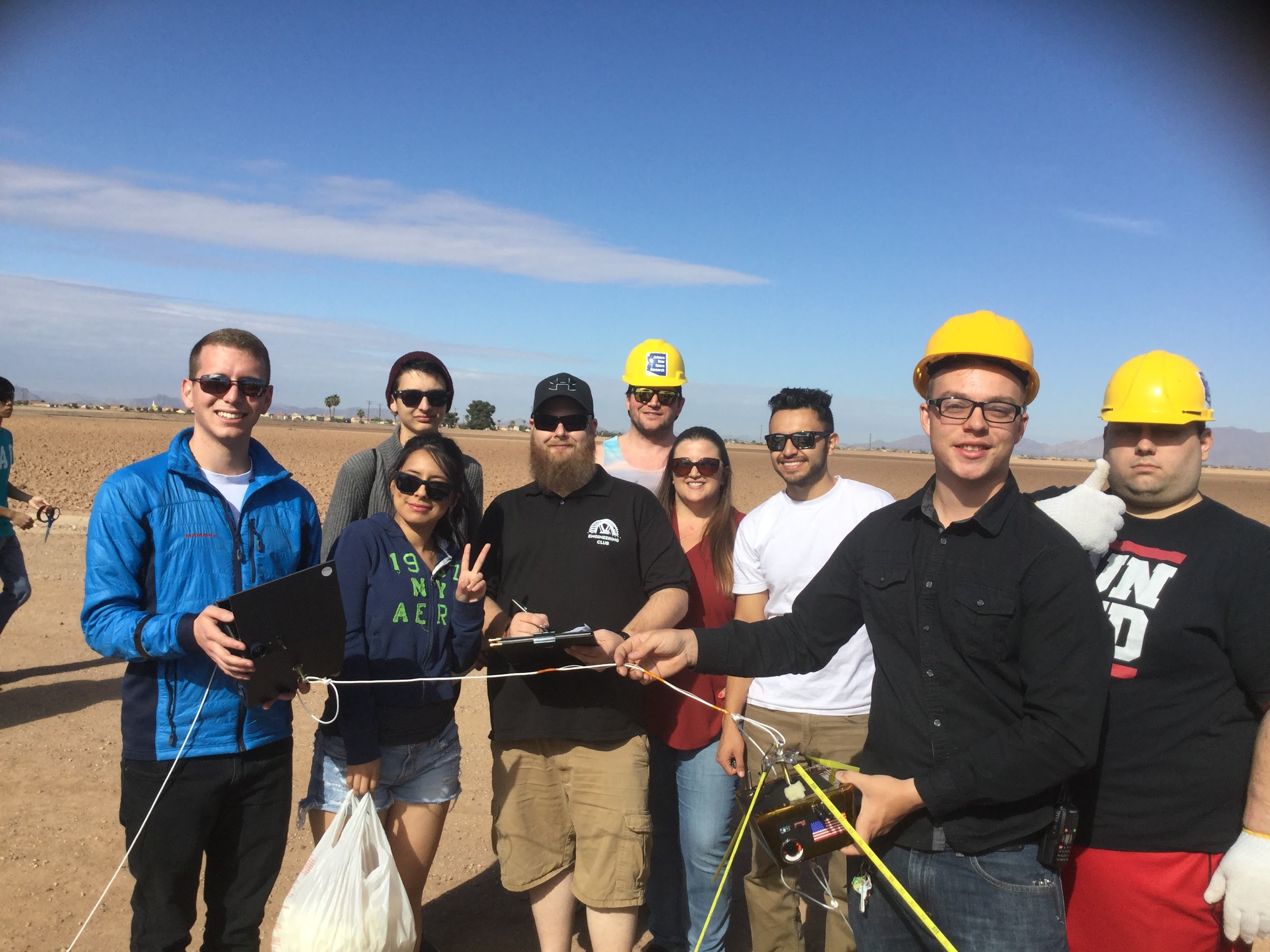 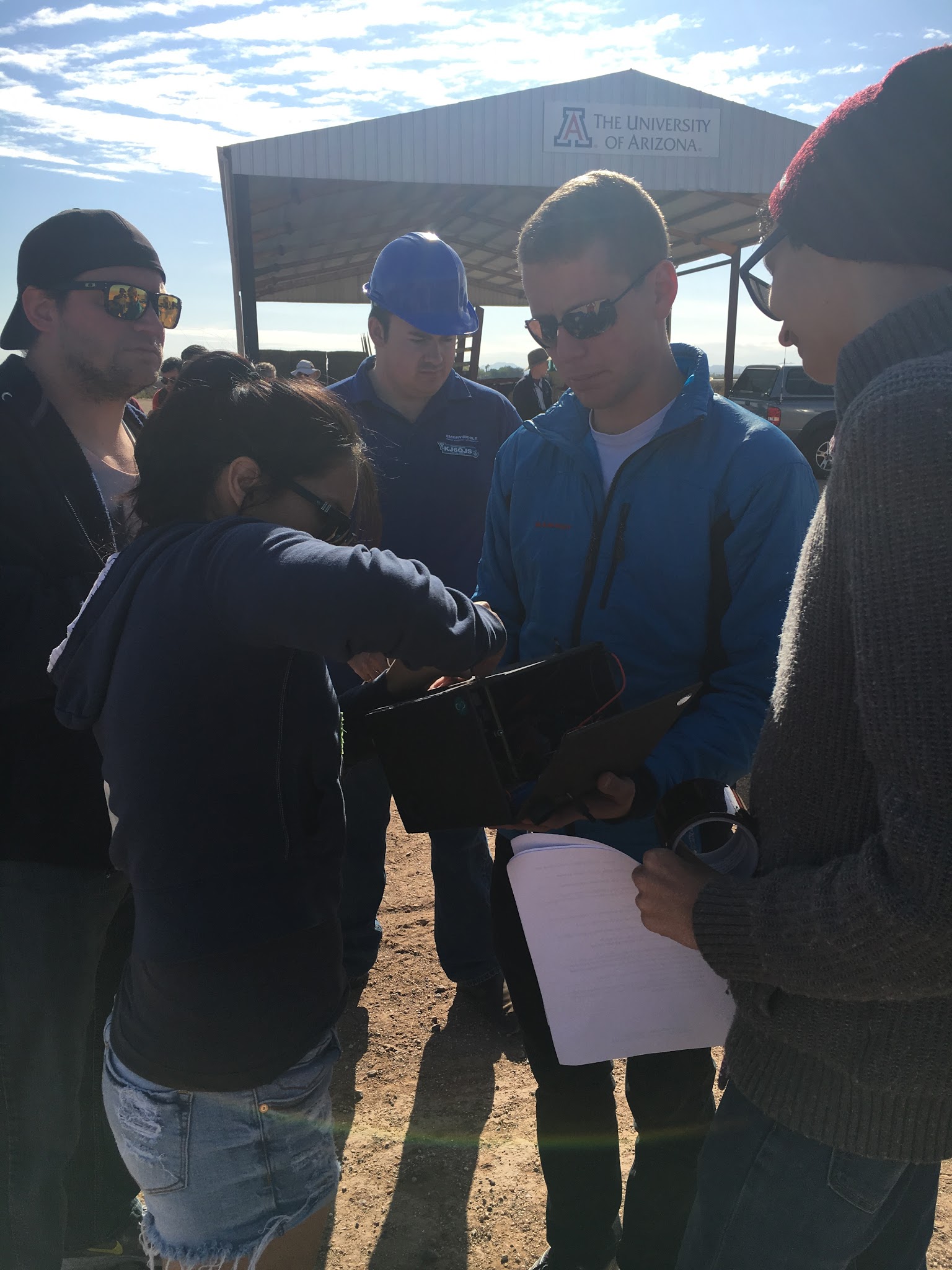 [Speaker Notes: Another Photo on click.

The Launch DO NOT CHANGE 

added by Anesa, will upload photos from launch location]
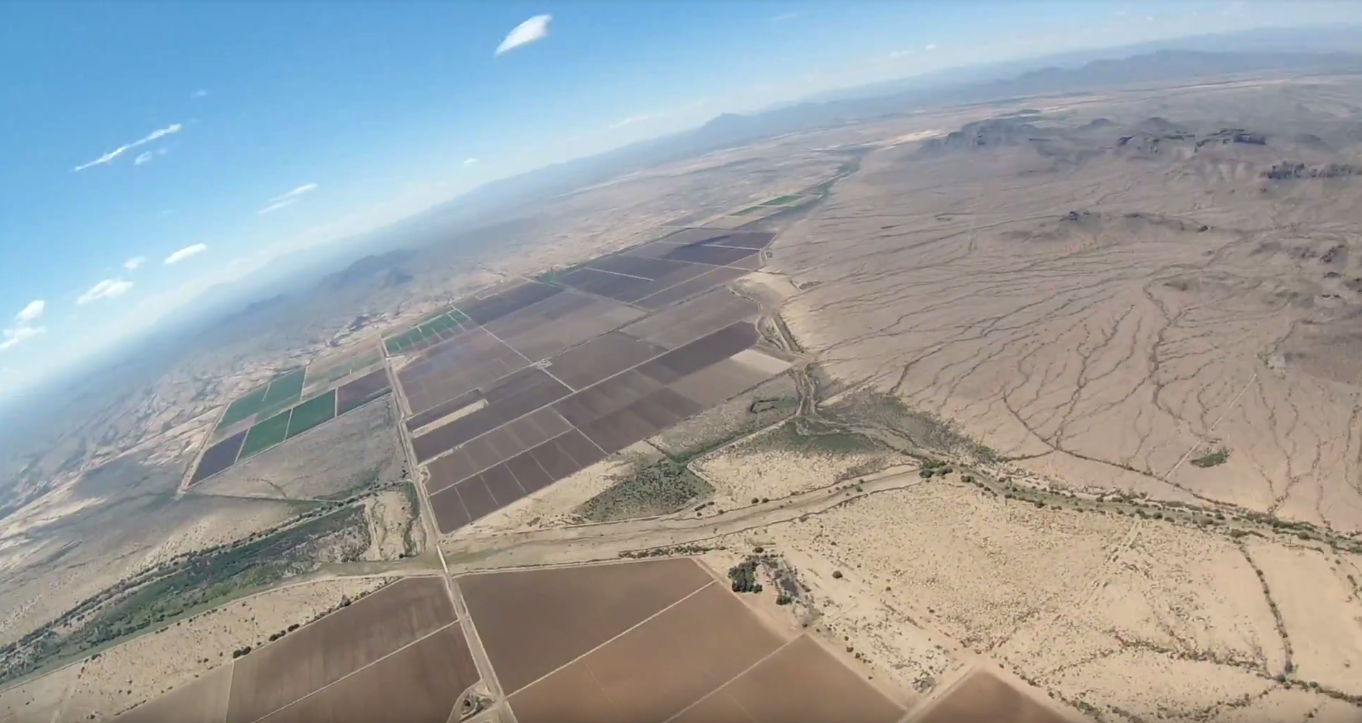 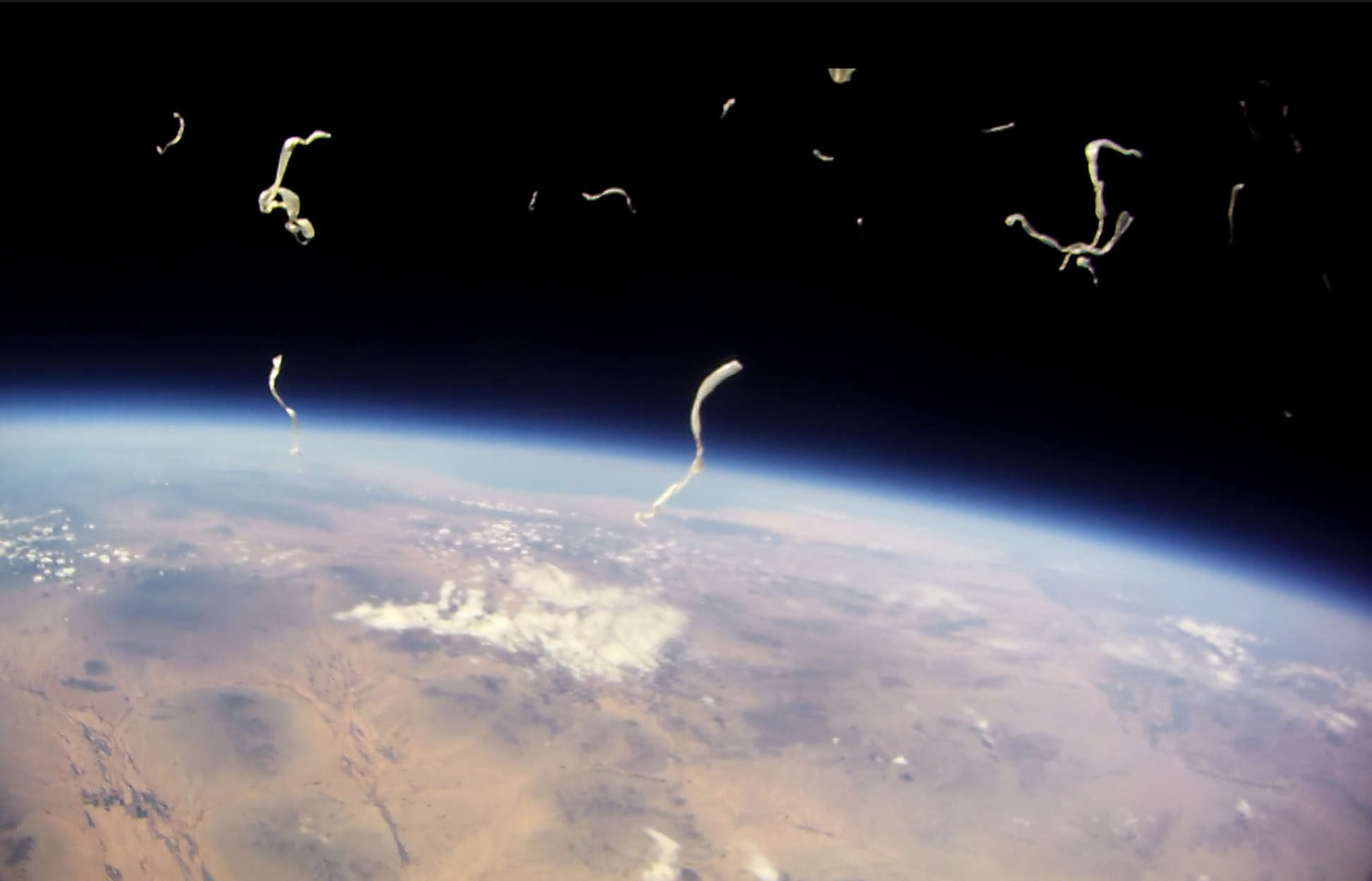 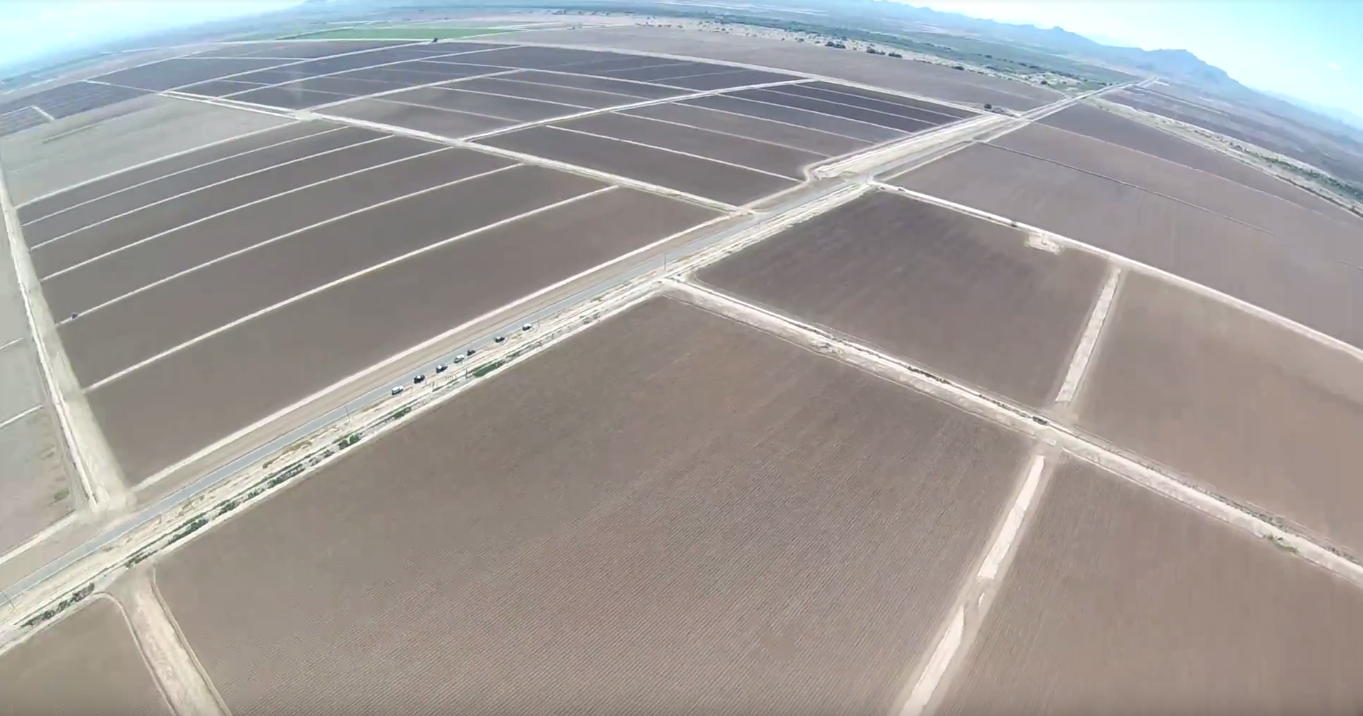 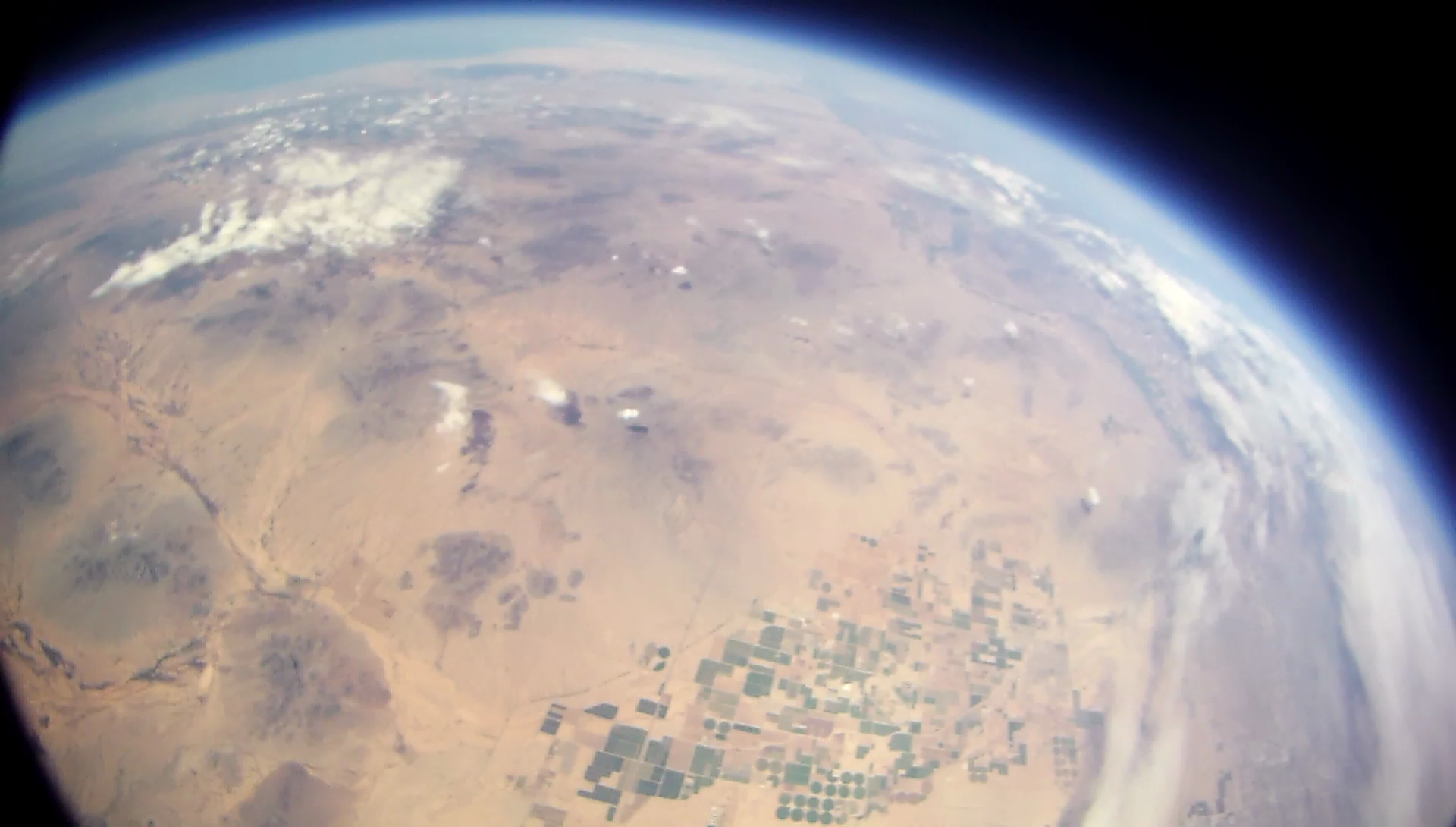 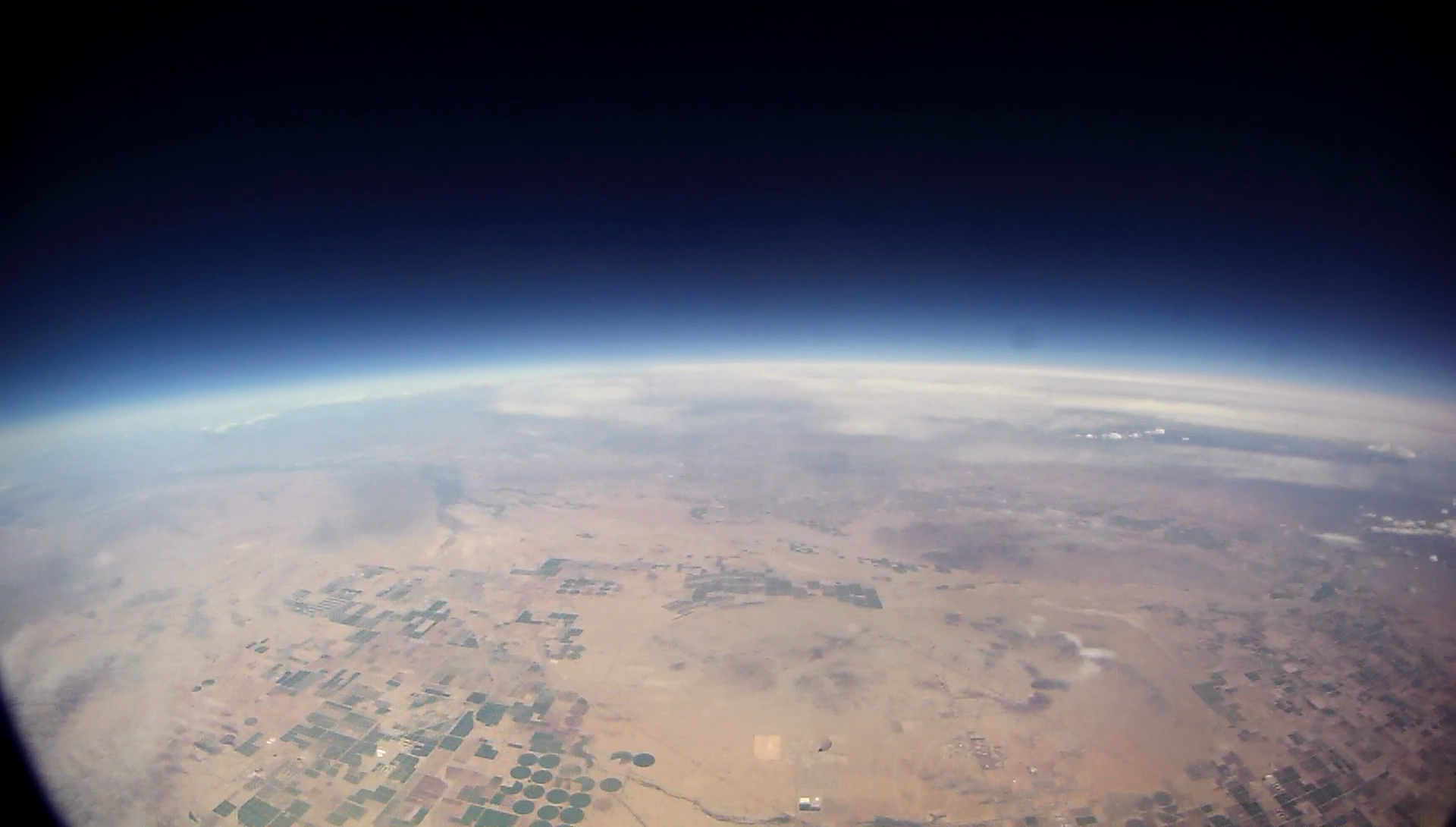 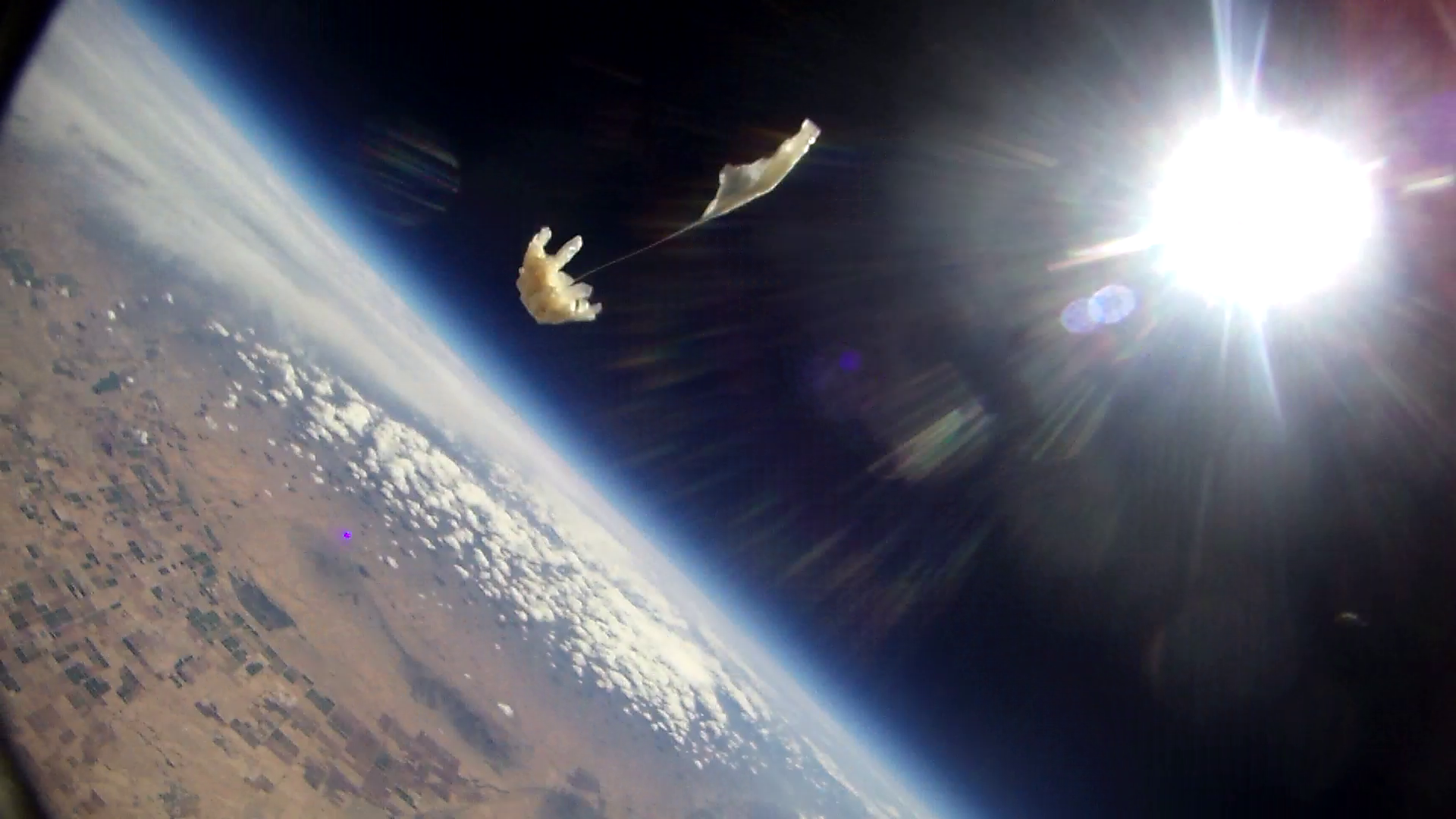 [Speaker Notes: 6 photos on this slide DO NOT EVEN CLICK ON IT]
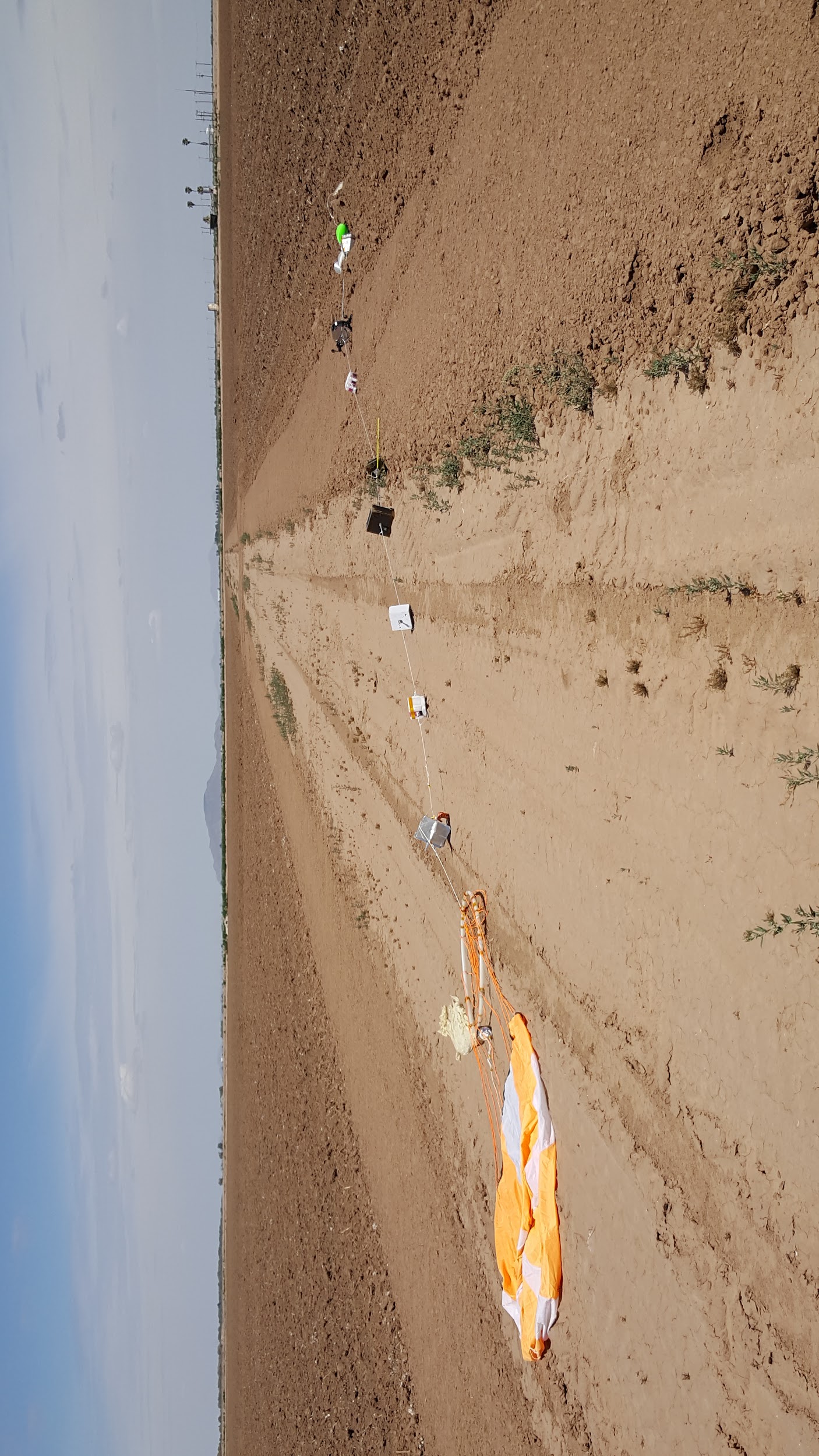 [Speaker Notes: added by Anesa, will upload photos from launch location]
Website (HTML/CSS)
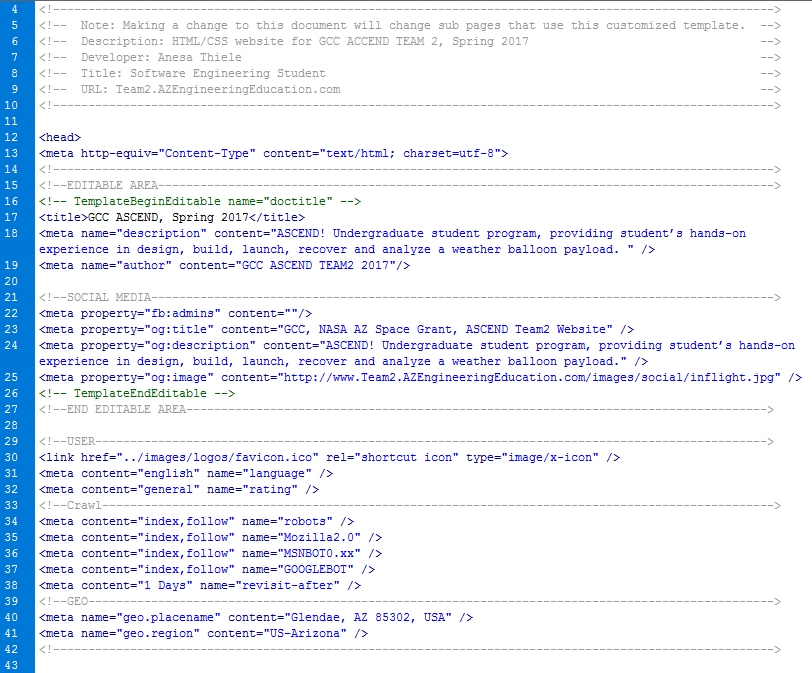 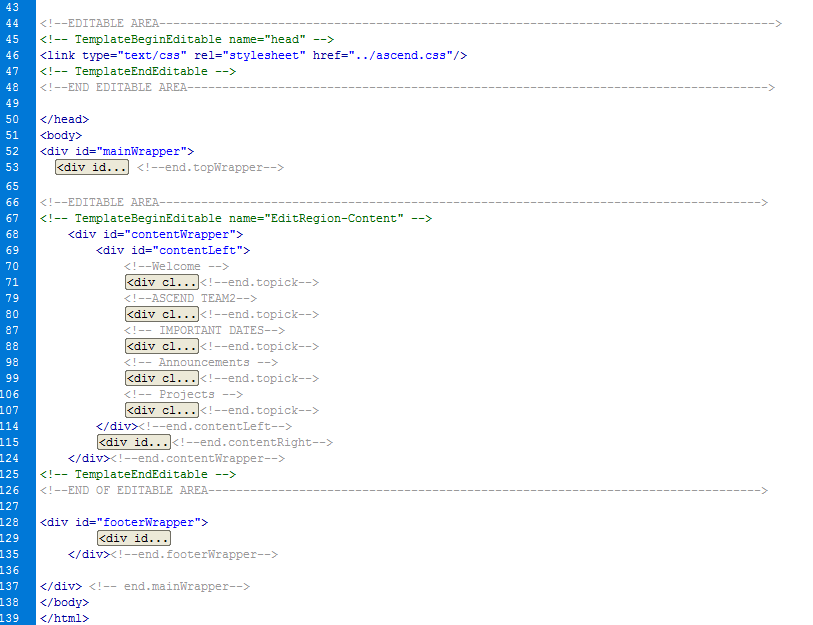 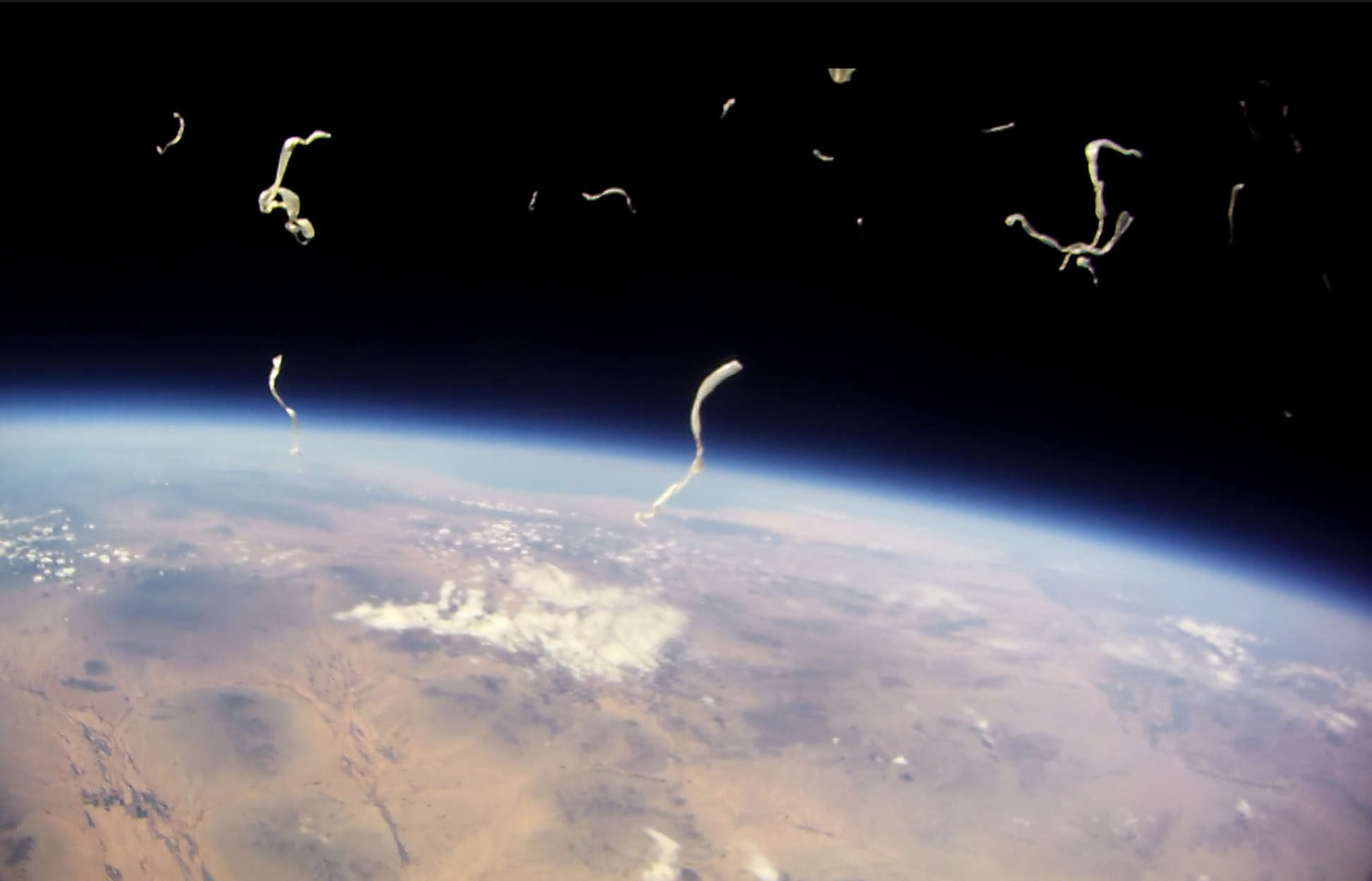 For more information, visit our website. 
Team2.AZEngineeringEducation.com
[Speaker Notes: To change power you can ask Nick Piacentine npiace@mars.asu.edu.]